Fast Tracking Greenway Construction: Town of Cary as Case Study
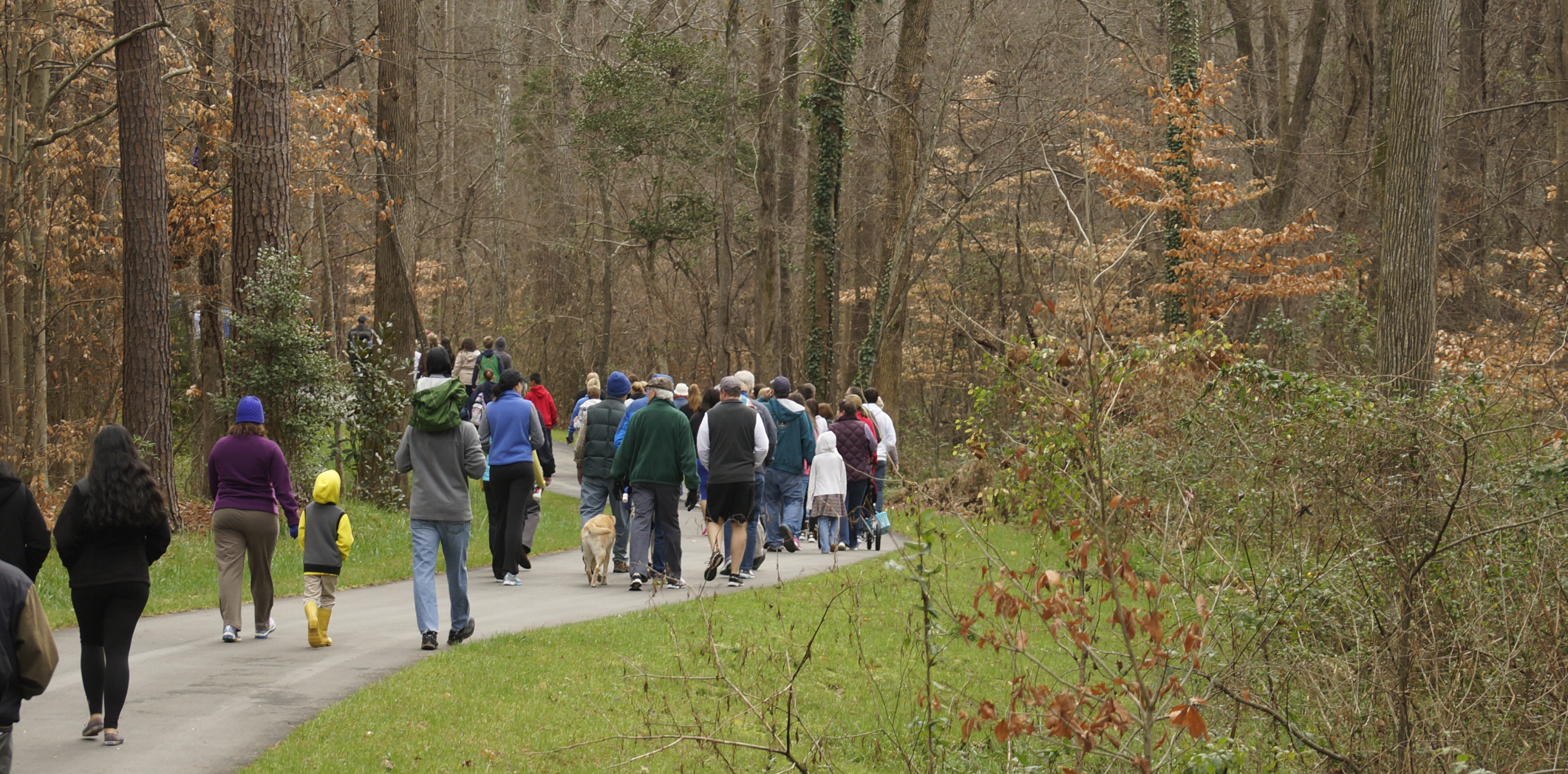 2017 Southeast Greenways & Trails Summit
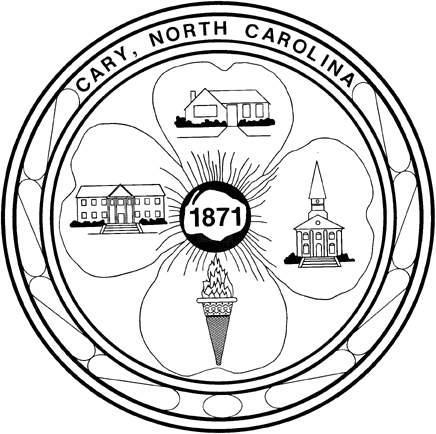 Sandi Bailey, Facilities Planning, Town of Cary
Outline
Introduction & Background
Cary’s Developer-Built Greenways Program
Project Example
Benefits and Challenges
Fast Tracking Greenways in Your Community
Introduction
&
Background
Cary, North Carolina
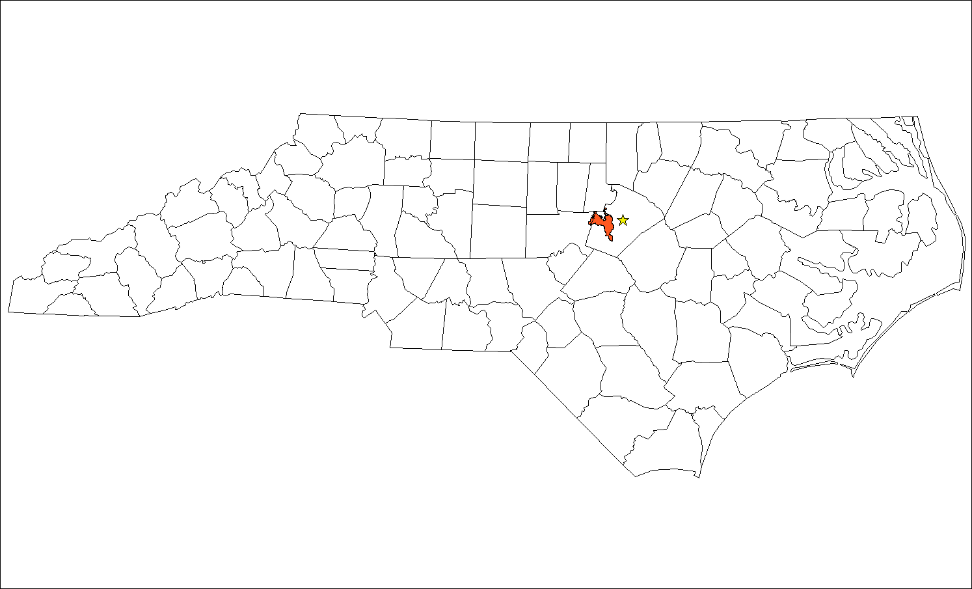 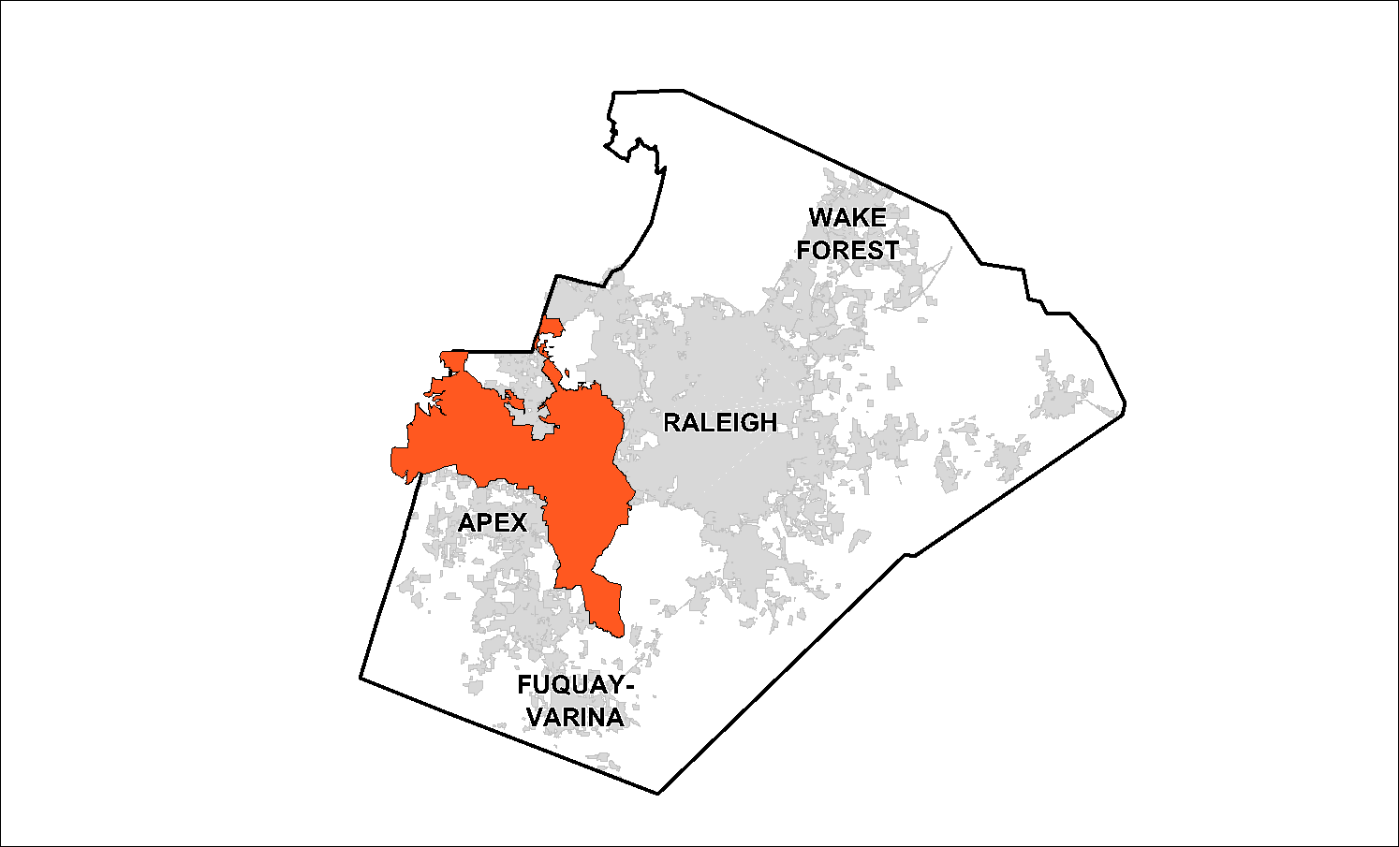 CARY
Wake & Chatham Counties
57 square miles
Population ~156,000
7th largest NC city (population)
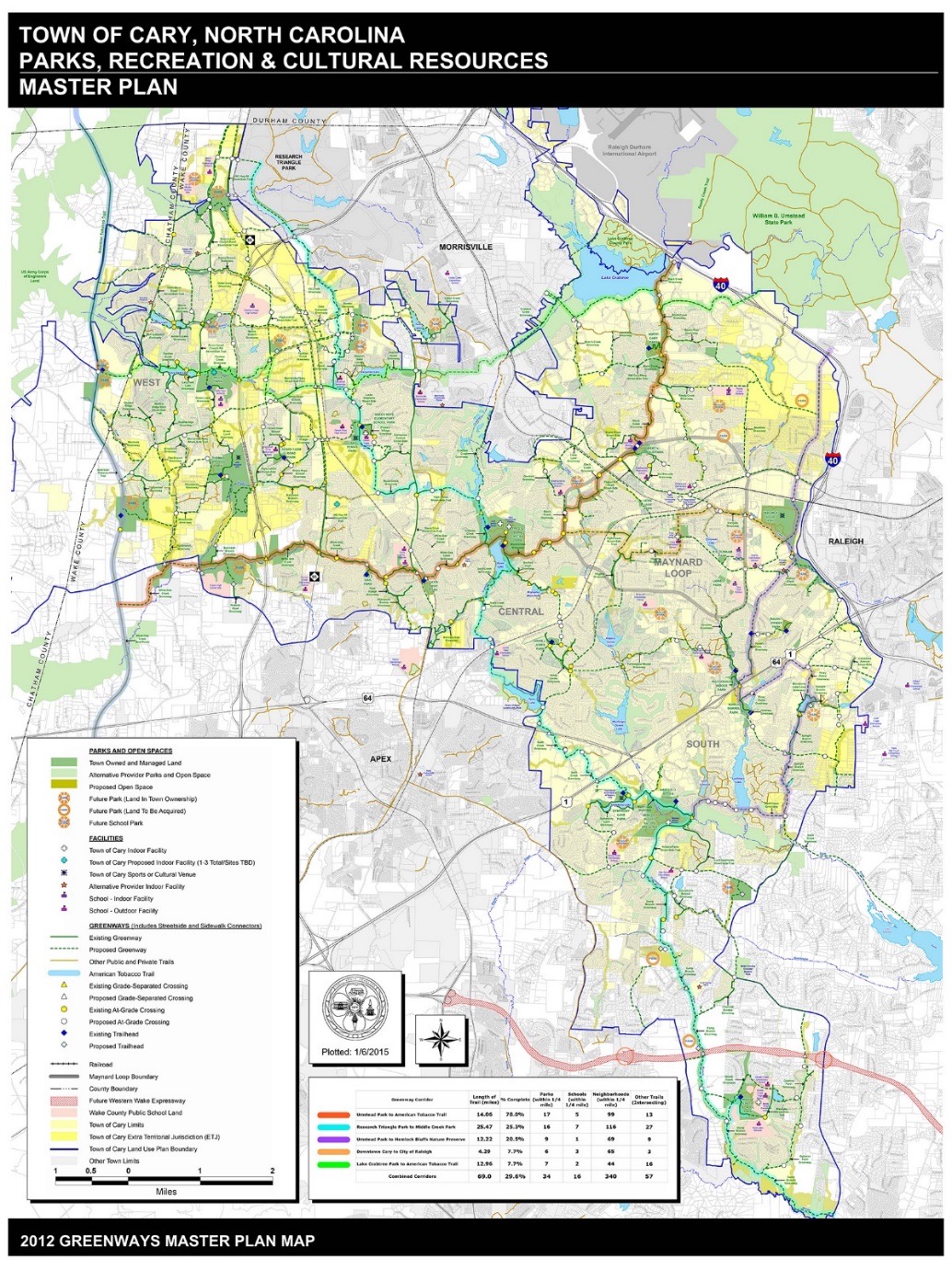 Cary Greenways Overview
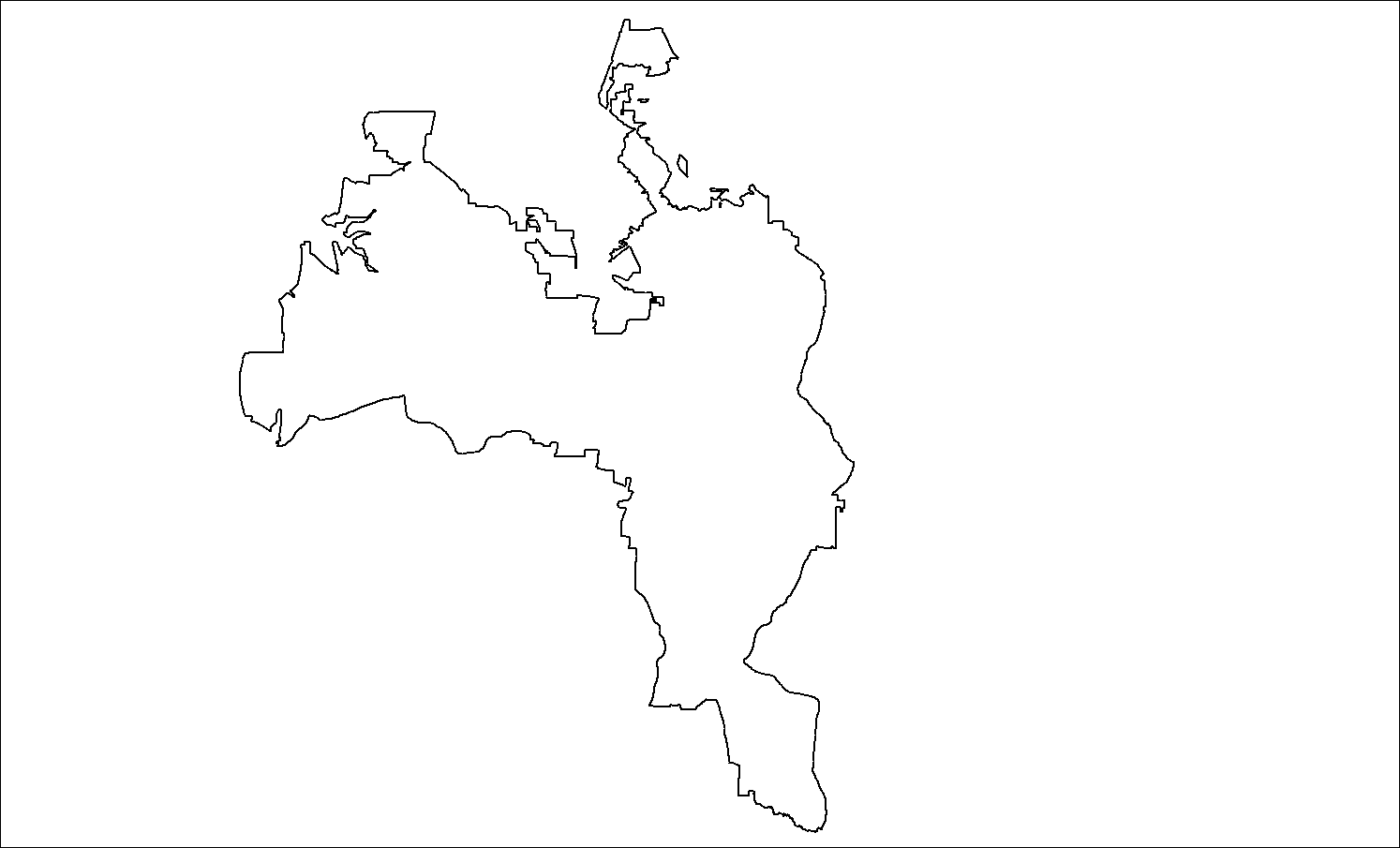 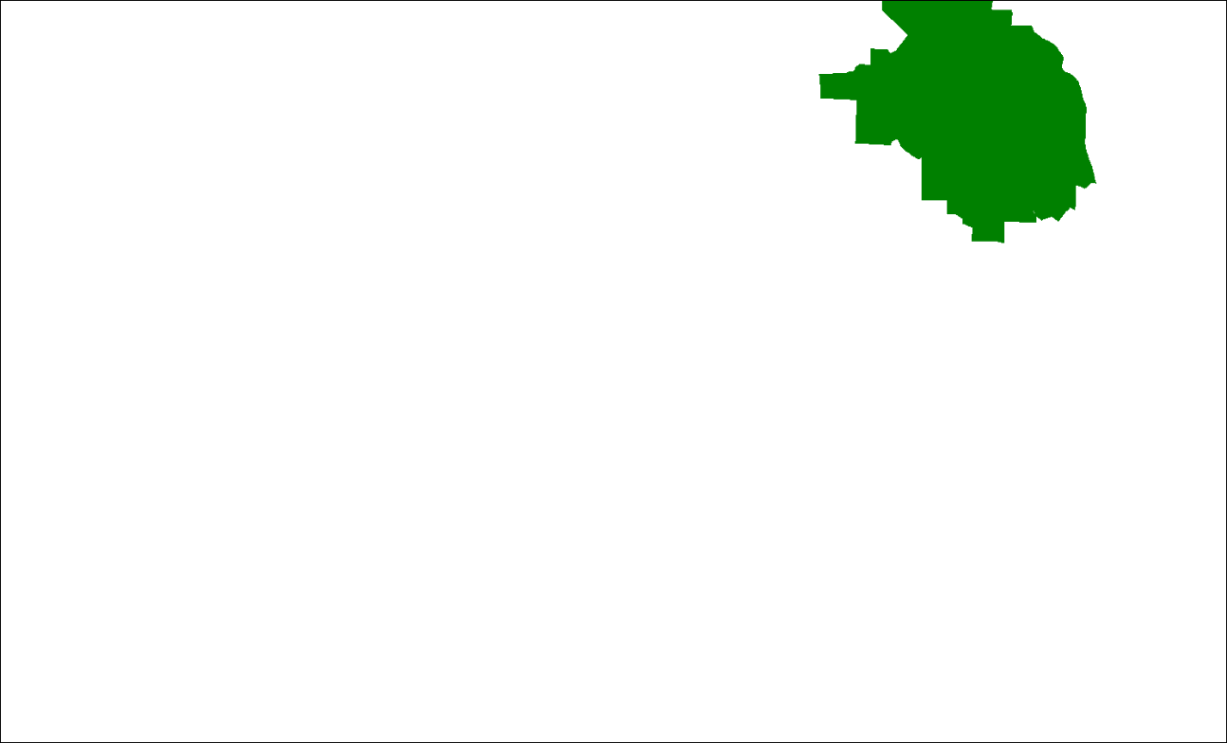 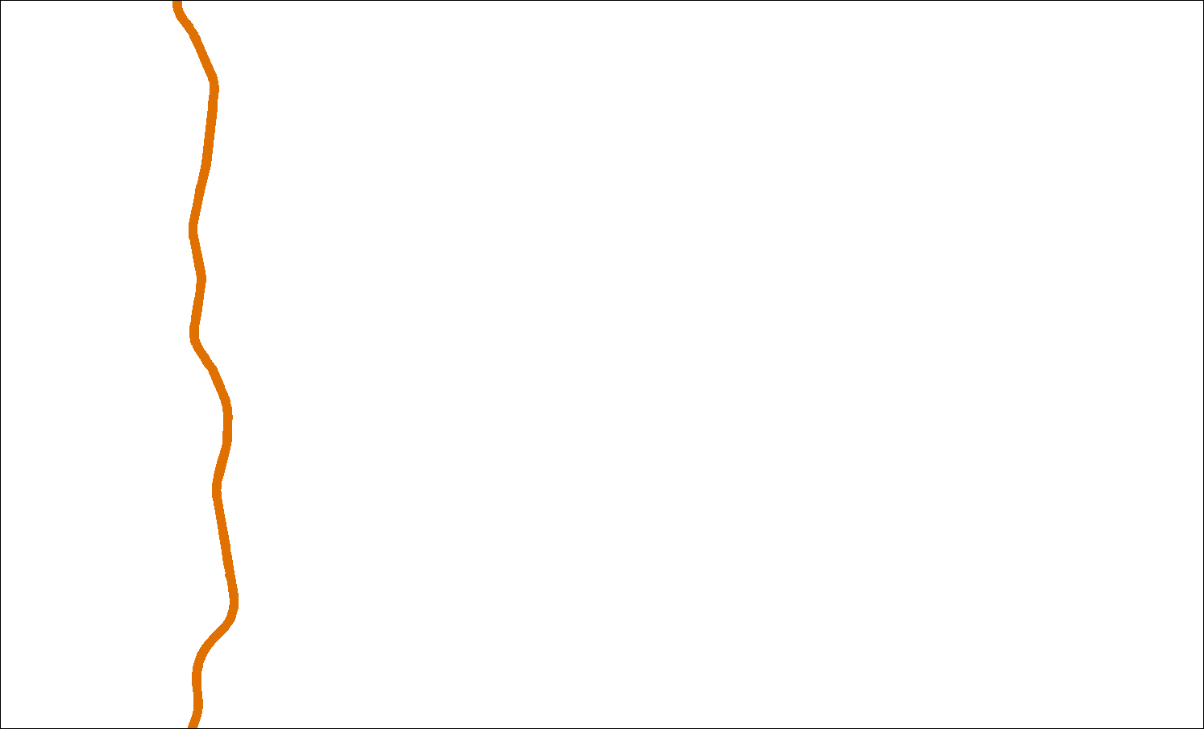 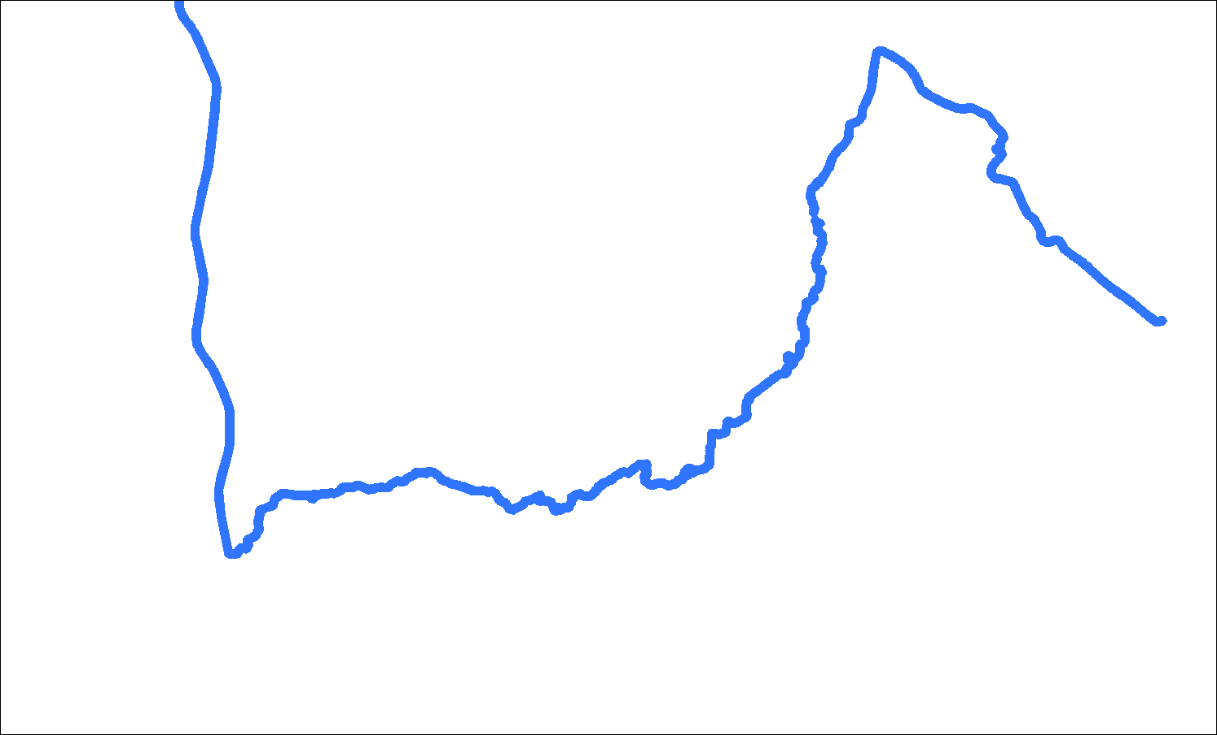 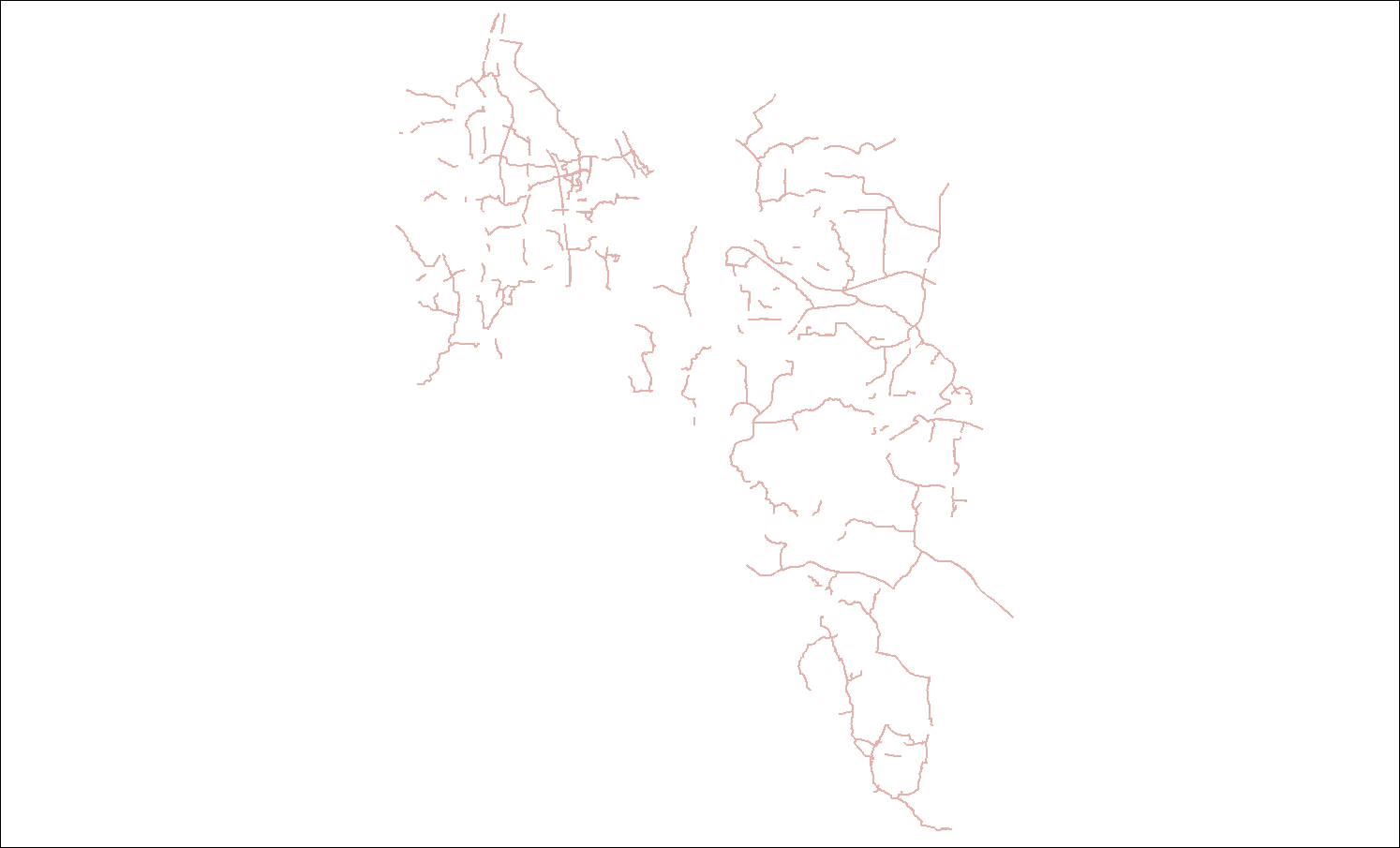 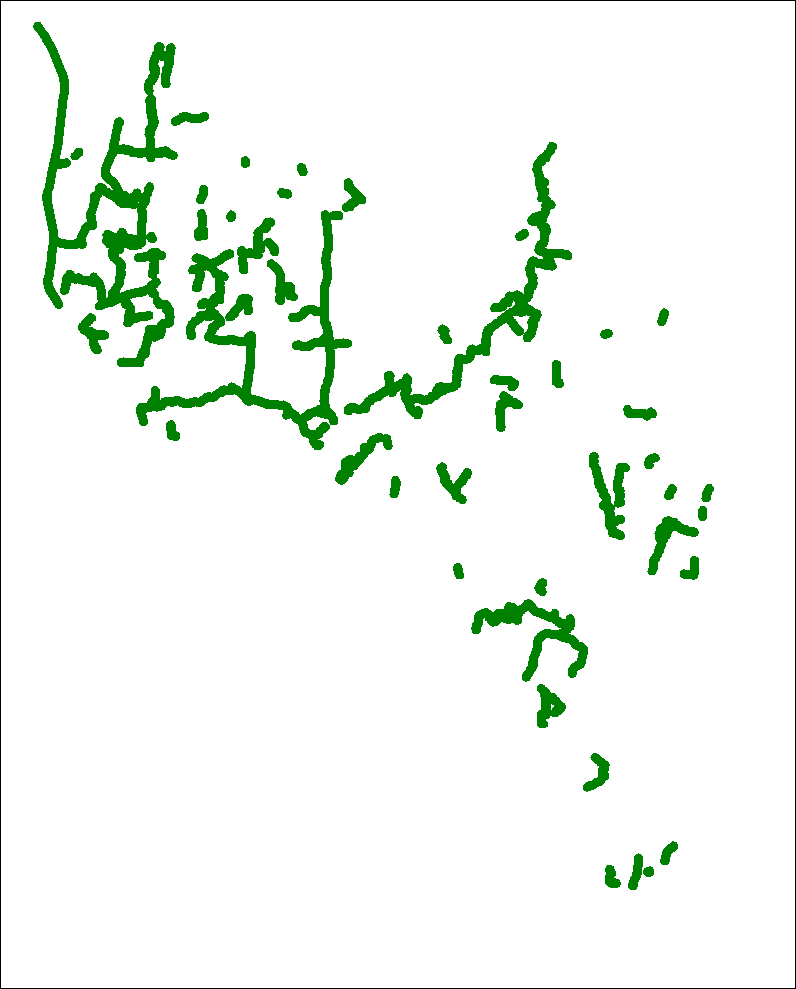 · Bordered by  significant regional and state recreation facilities
· 79+miles of trail on the ground
· 200+ mile network proposed
Greenway Miles
Average 10 Largest NC Communities
Town of Cary
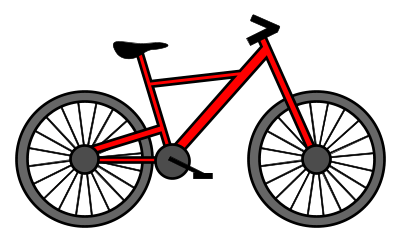 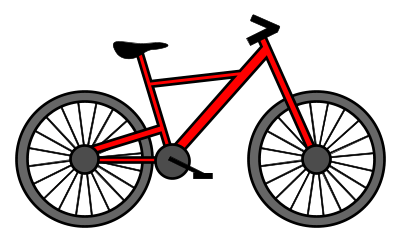 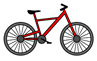 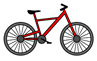 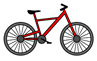 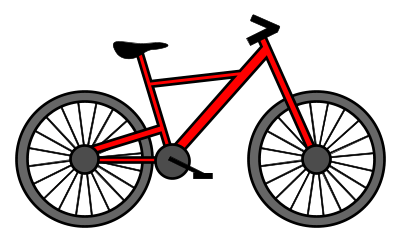 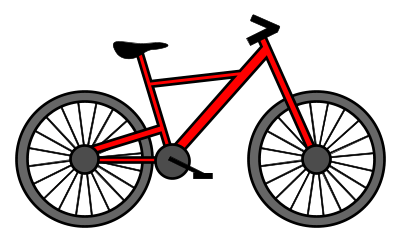 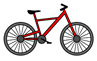 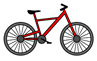 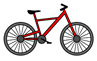 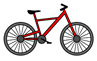 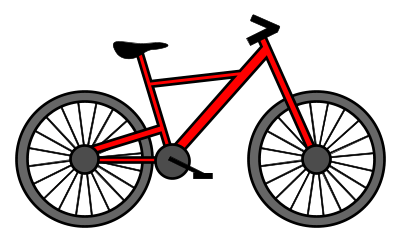 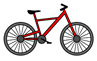 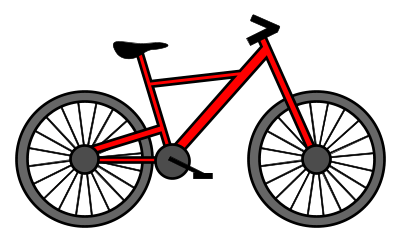 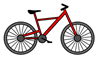 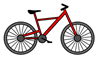 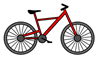 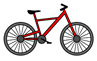 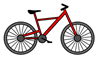 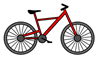 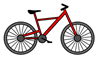 Over 79 miles of trail;                                                                          2nd highest in state
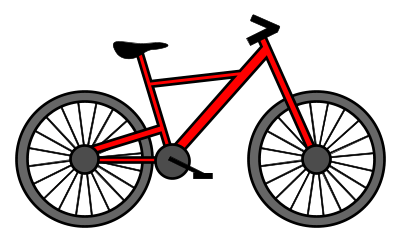 = 5 miles
Greenway Miles per 1000 Population
Average 10 Largest NC Communities
Town of Cary
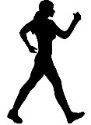 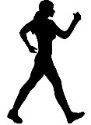 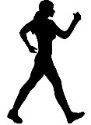 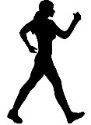 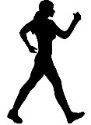 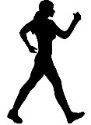 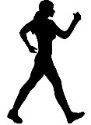 ½ mile per 1000;
highest in state
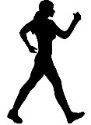 = 1/10 mile
How did we get here?
…not by managing all greenway construction as capital projects with 2-3 parks & greenway planners
Developer-Built Greenways (2003/2004)
Capital Project – Grant Funding
Capital Project – Town Funds
Greenway Construction & Funding Methods
Constructed Greenway Network
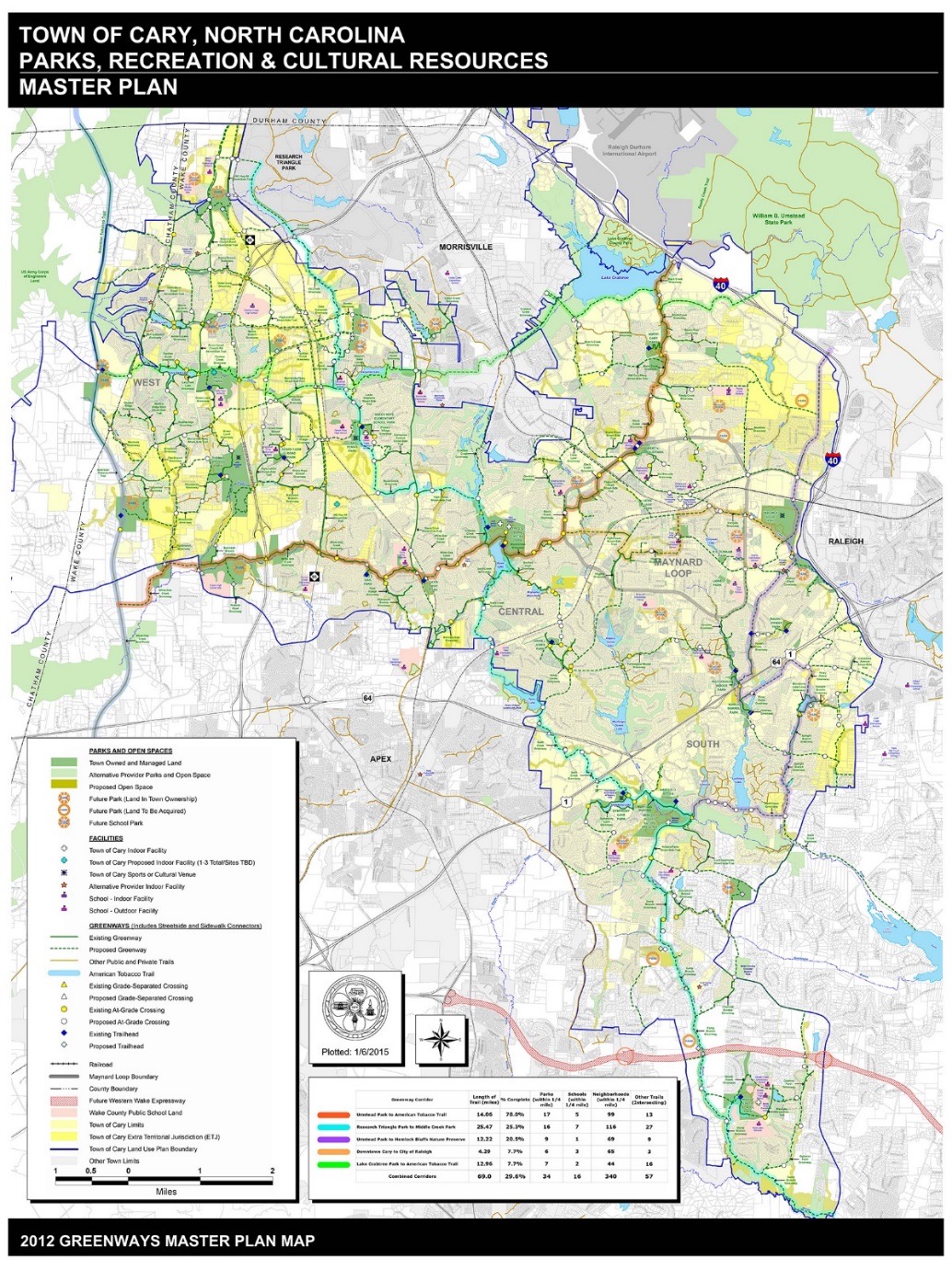 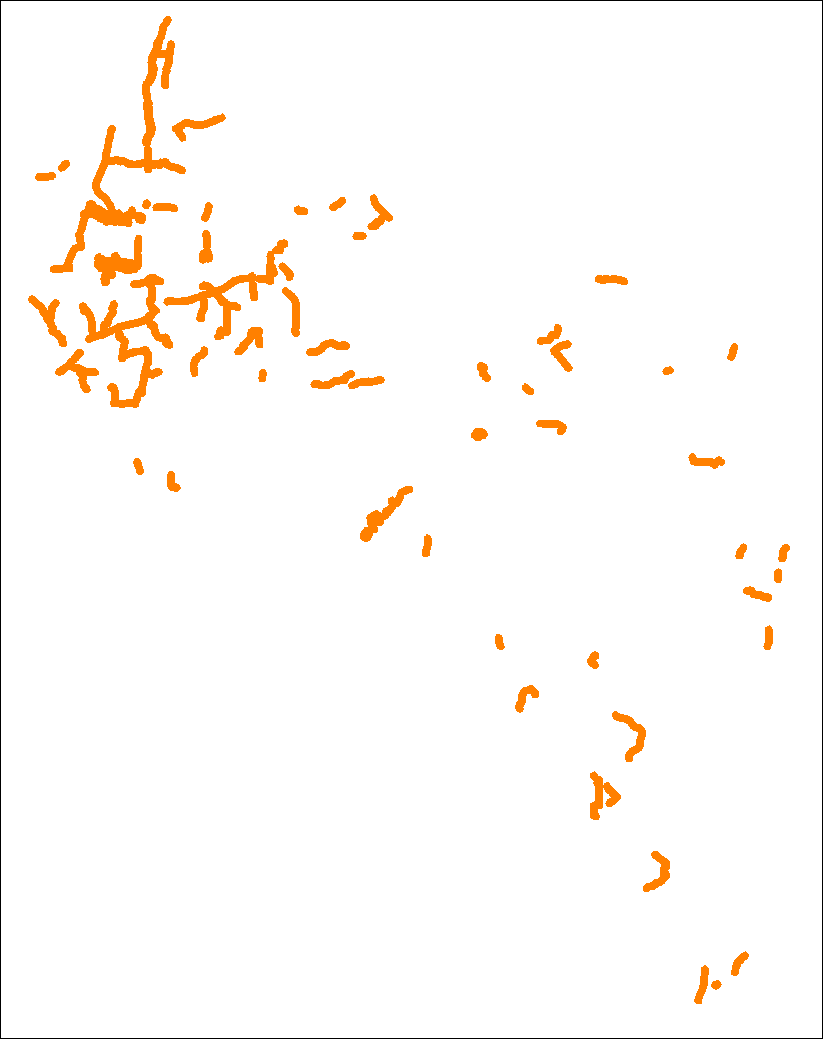 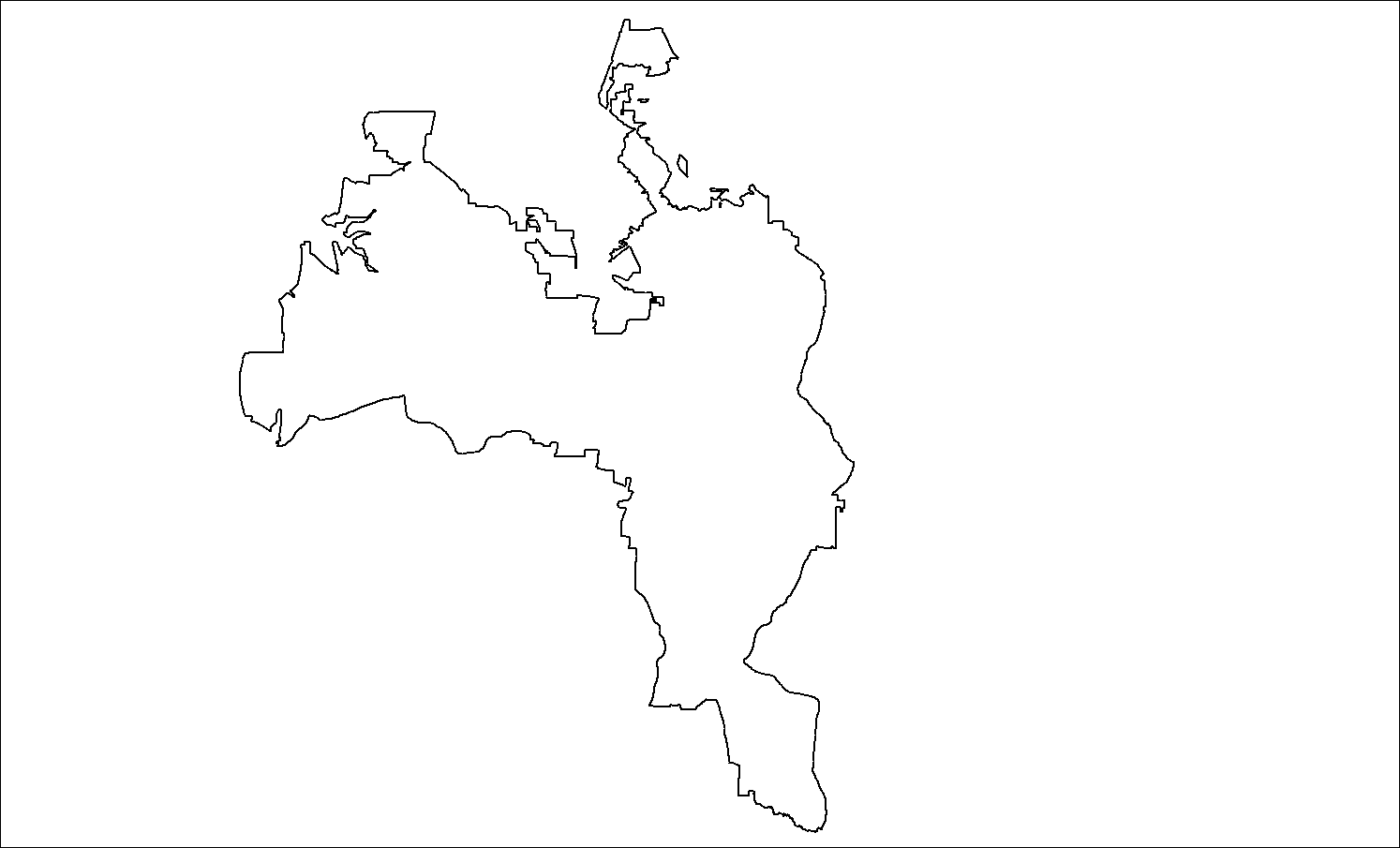 47% of  Cary’s Existing Greenways were constructed by and with private development…37.8 Miles of Developer-Built Greenways
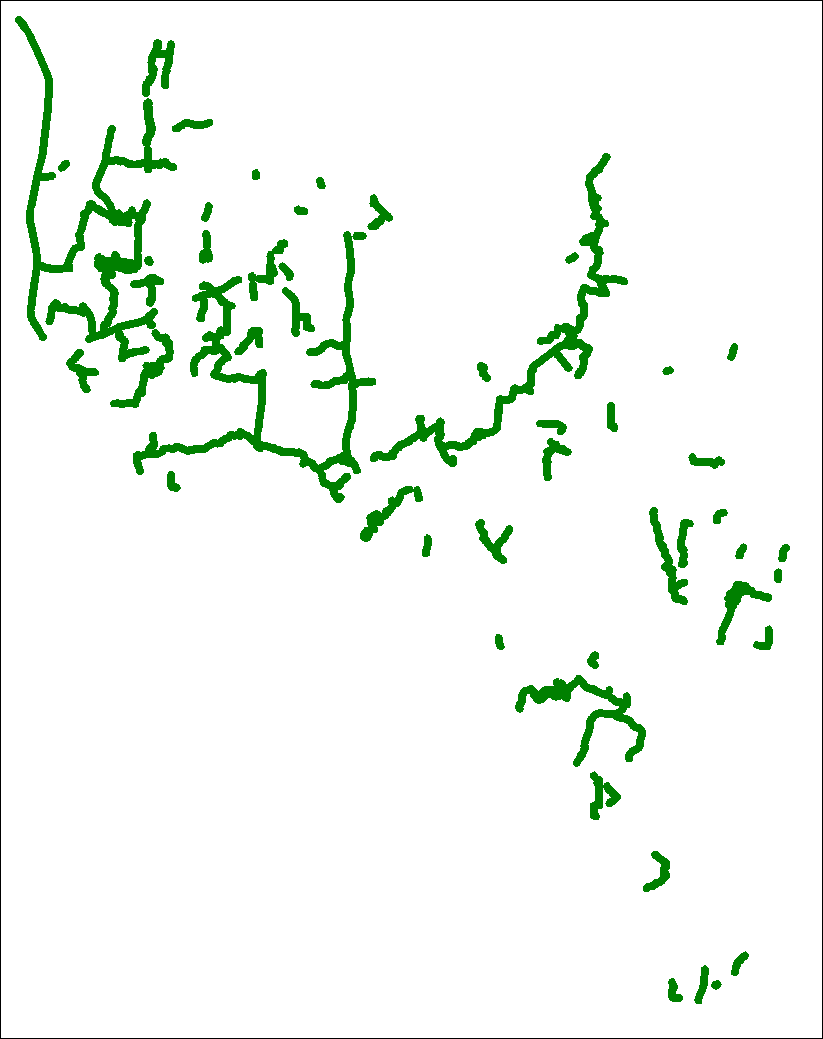 The Town of Cary
Developer-Built Greenways Program
Payments in Lieu of Park Land Dedication
Payment in lieu credit for greenway construction
Park Land Dedication
Greenway Easements
Implementation
NCGS 160A-132  “A subdivision control ordinance may provide for the orderly  growth and development of  the city; … for the dedication or reservation of recreation areas… or, alternatively, for provision of funds to be used to acquire recreation areas…”
Identify greenway construction
Process
Development Proposal
Reference PRCR Master Plan
Create Invoice to reflect credits
Municipal Inspections
Project Acceptance
Greenway Open to Public
Design Review
Construction
Project Example
Fryars Gate
Proposed Development
PRCR Master Plan
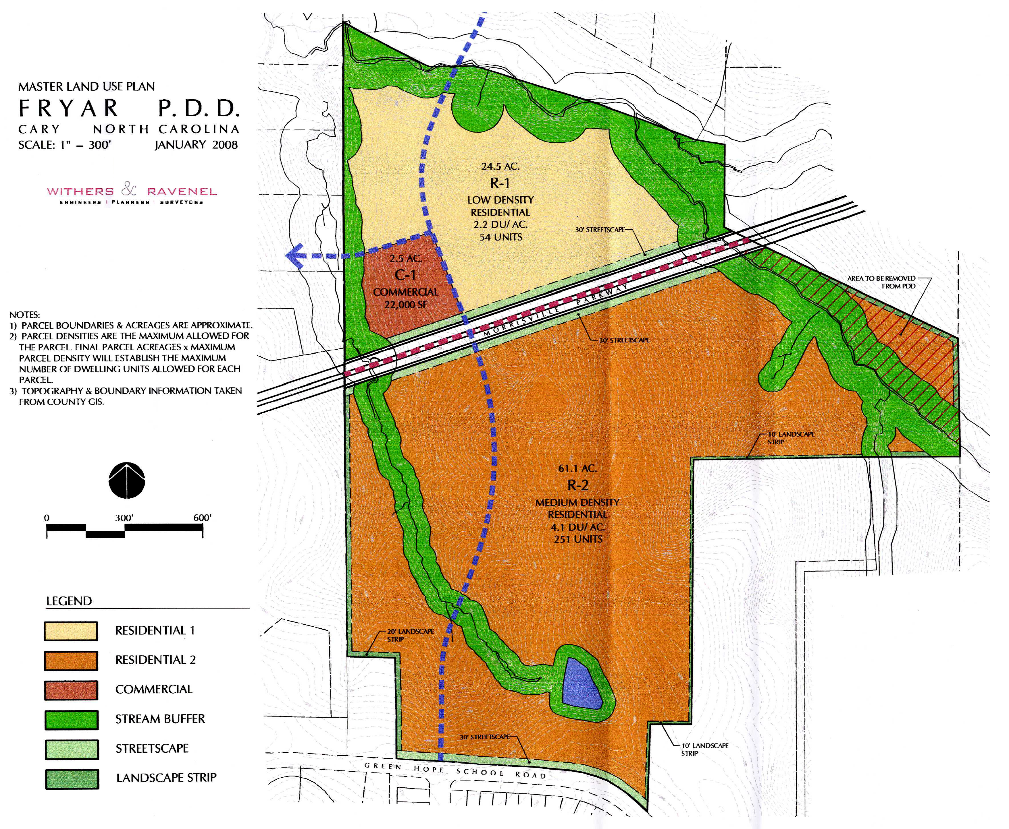 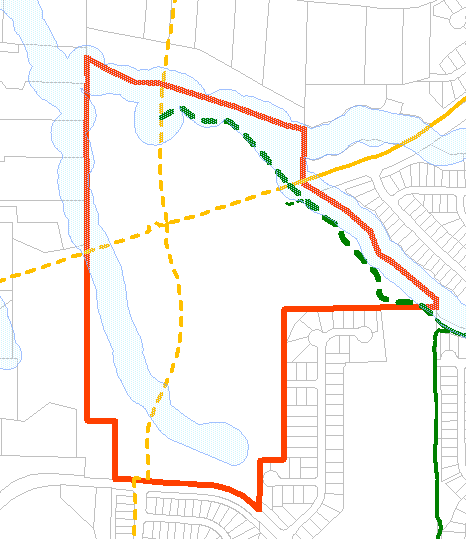 Design Review
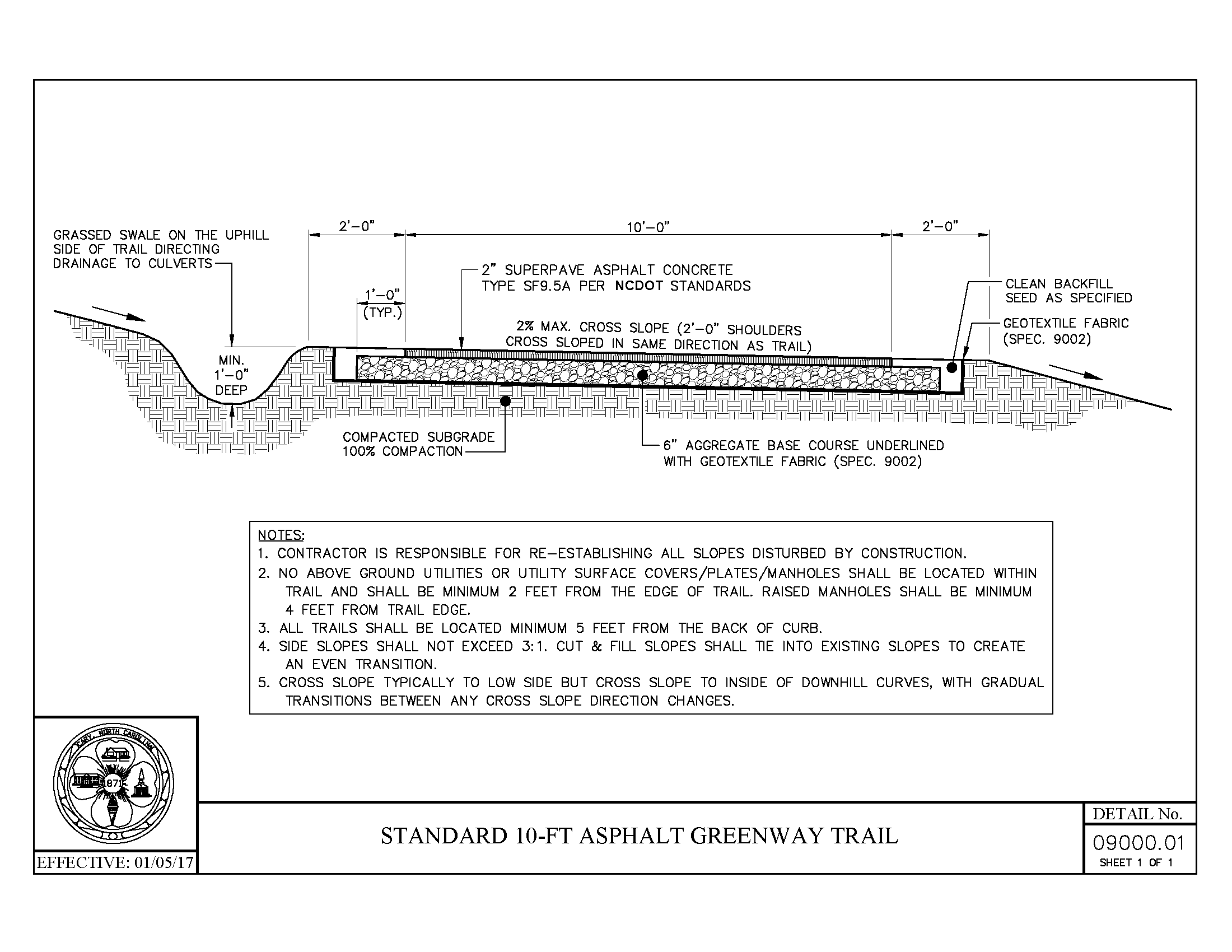 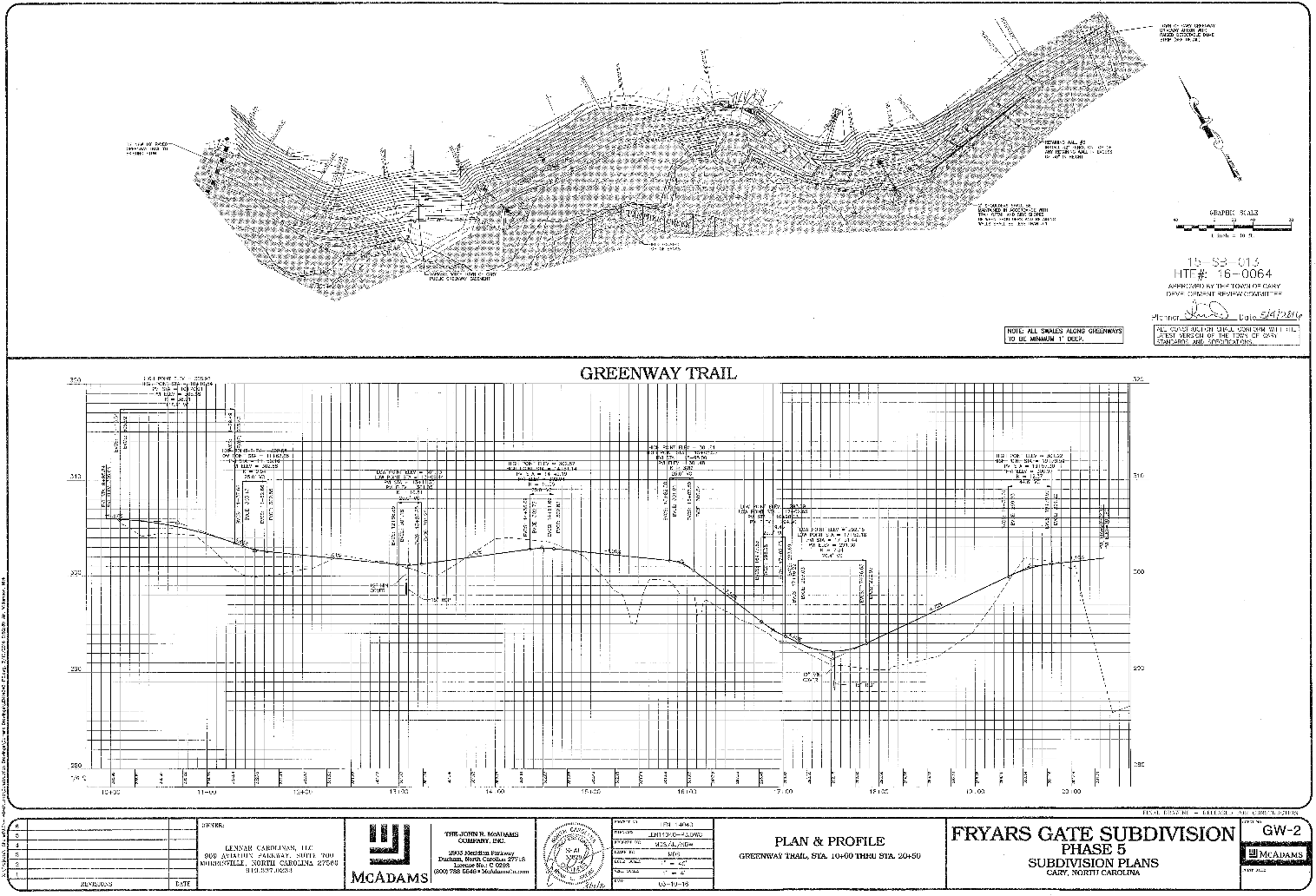 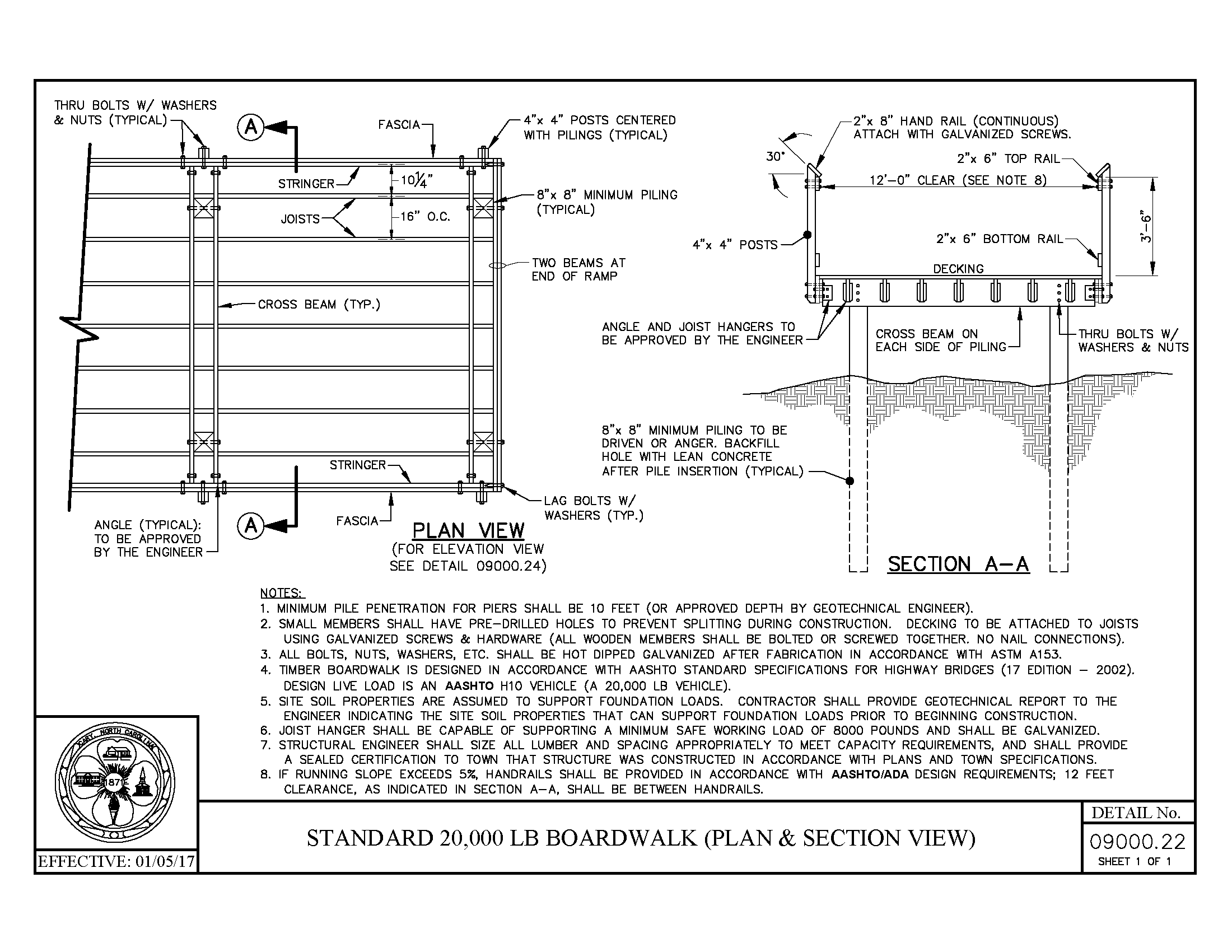 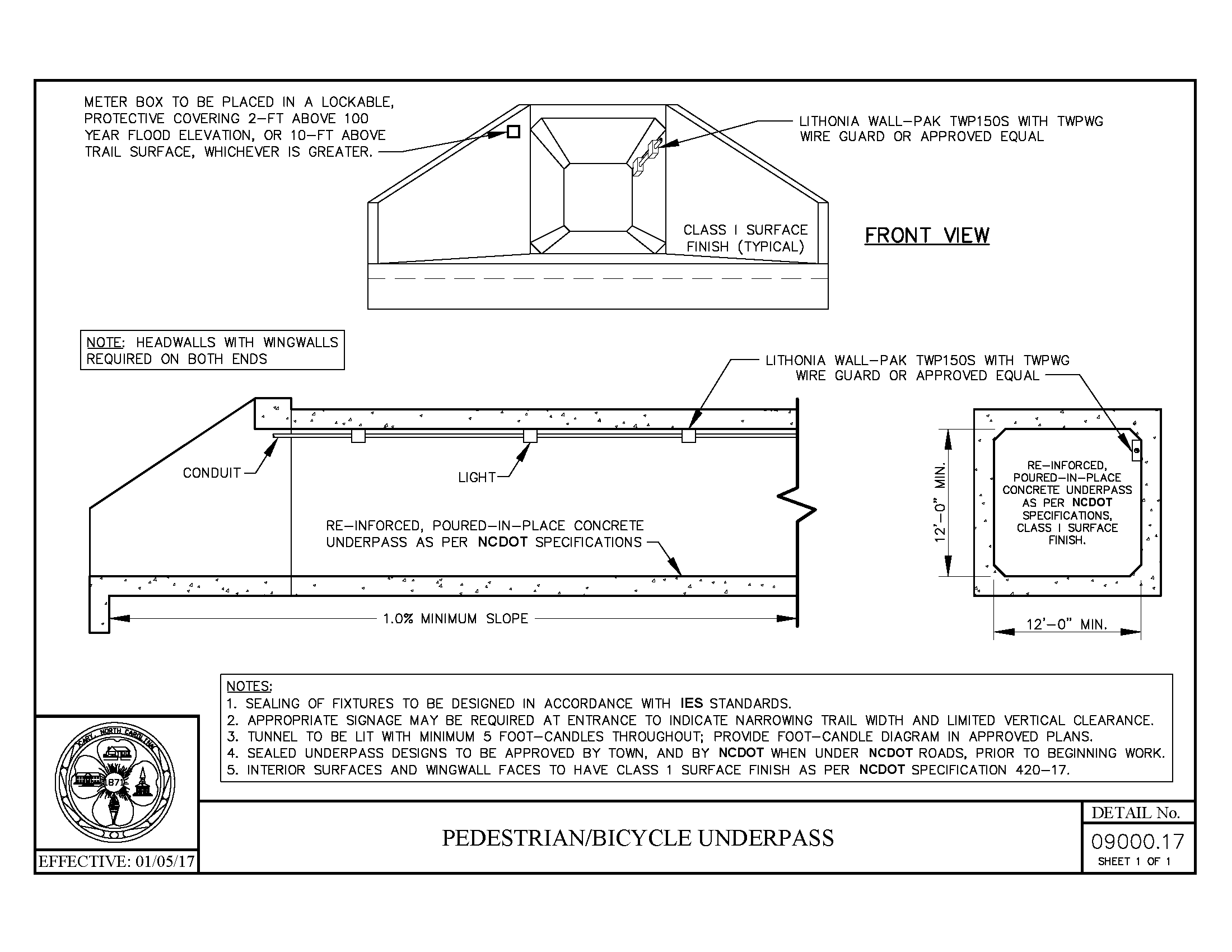 Owe $800,714
295 Units
295/35 = 8.4ac
8.4x$95K/ac
Minus $734,065 in Credits
$669,465 in Construction
$64,600 in Easement
Invoice for $66,649
$800,714 - $734,065 = $66,649 Balance Due
Construction Credit & Payment Reconciliation
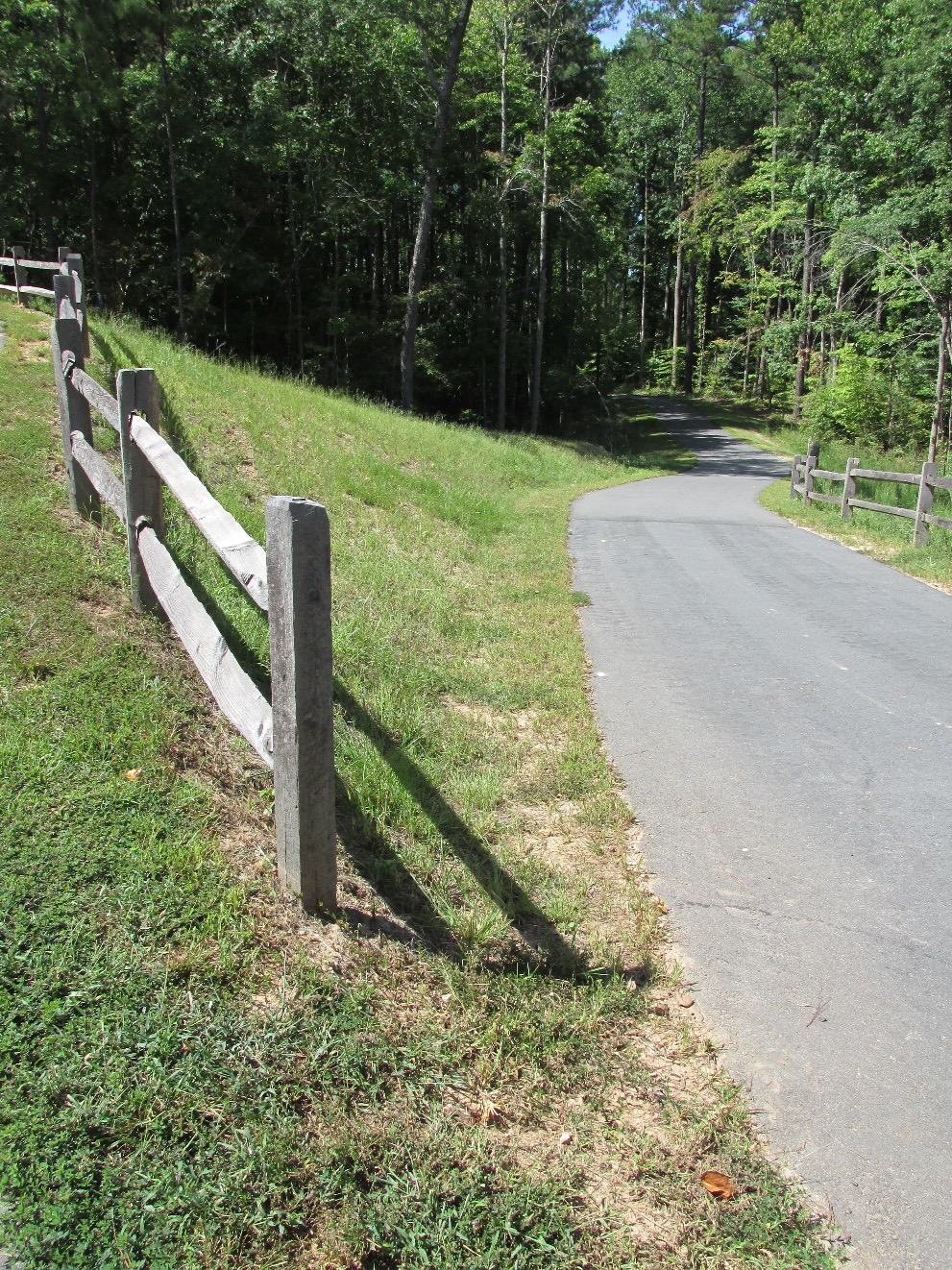 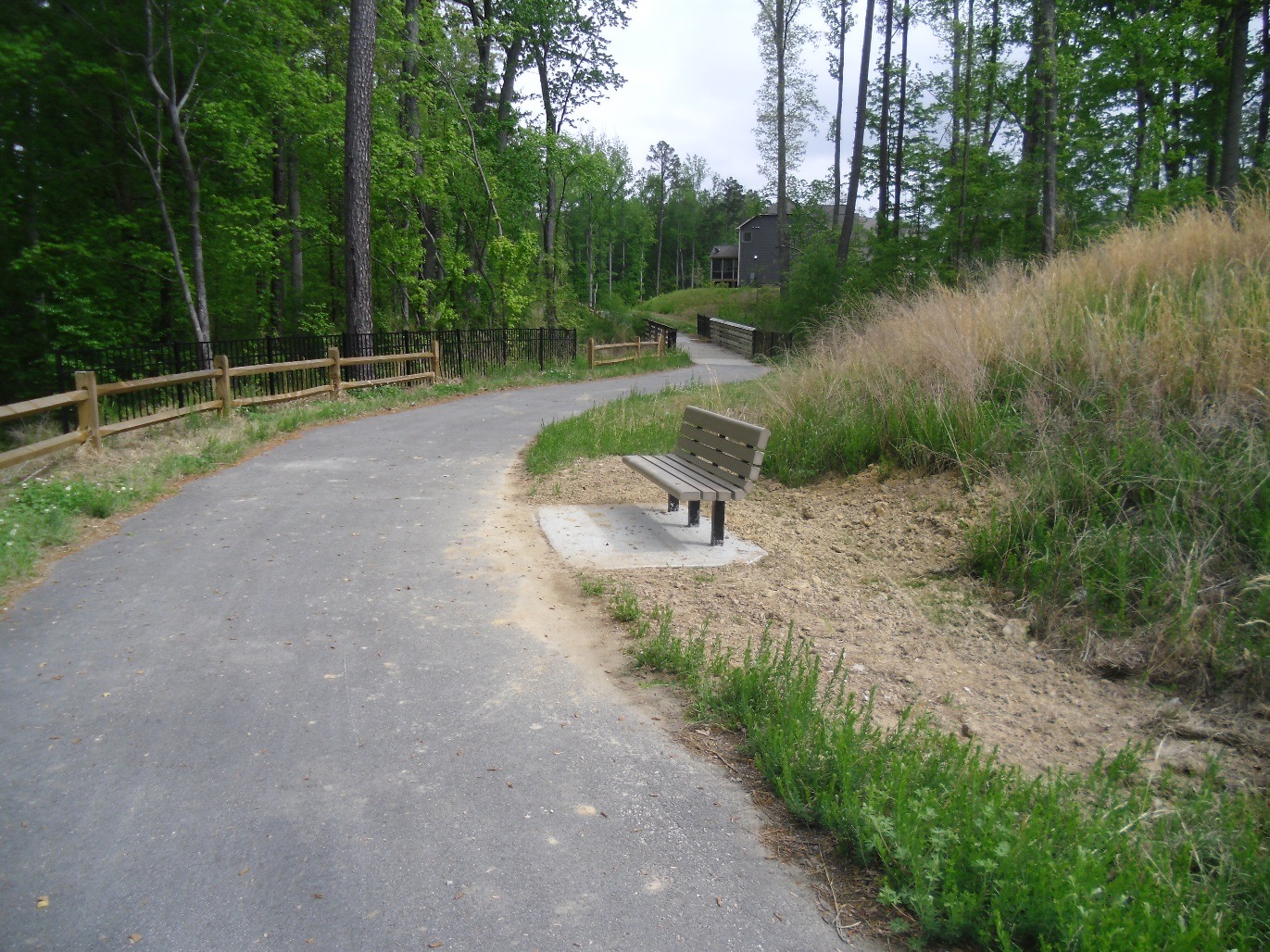 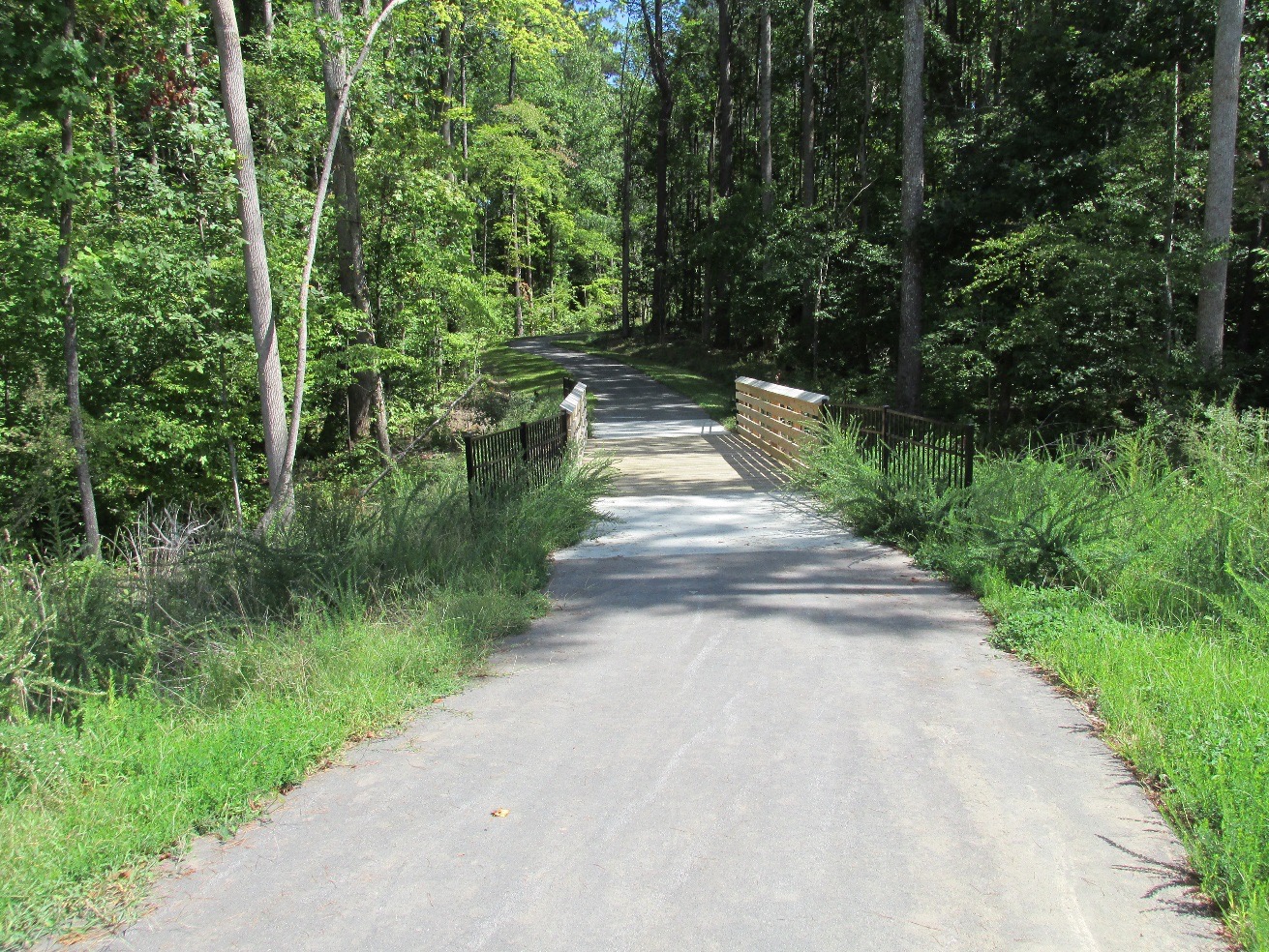 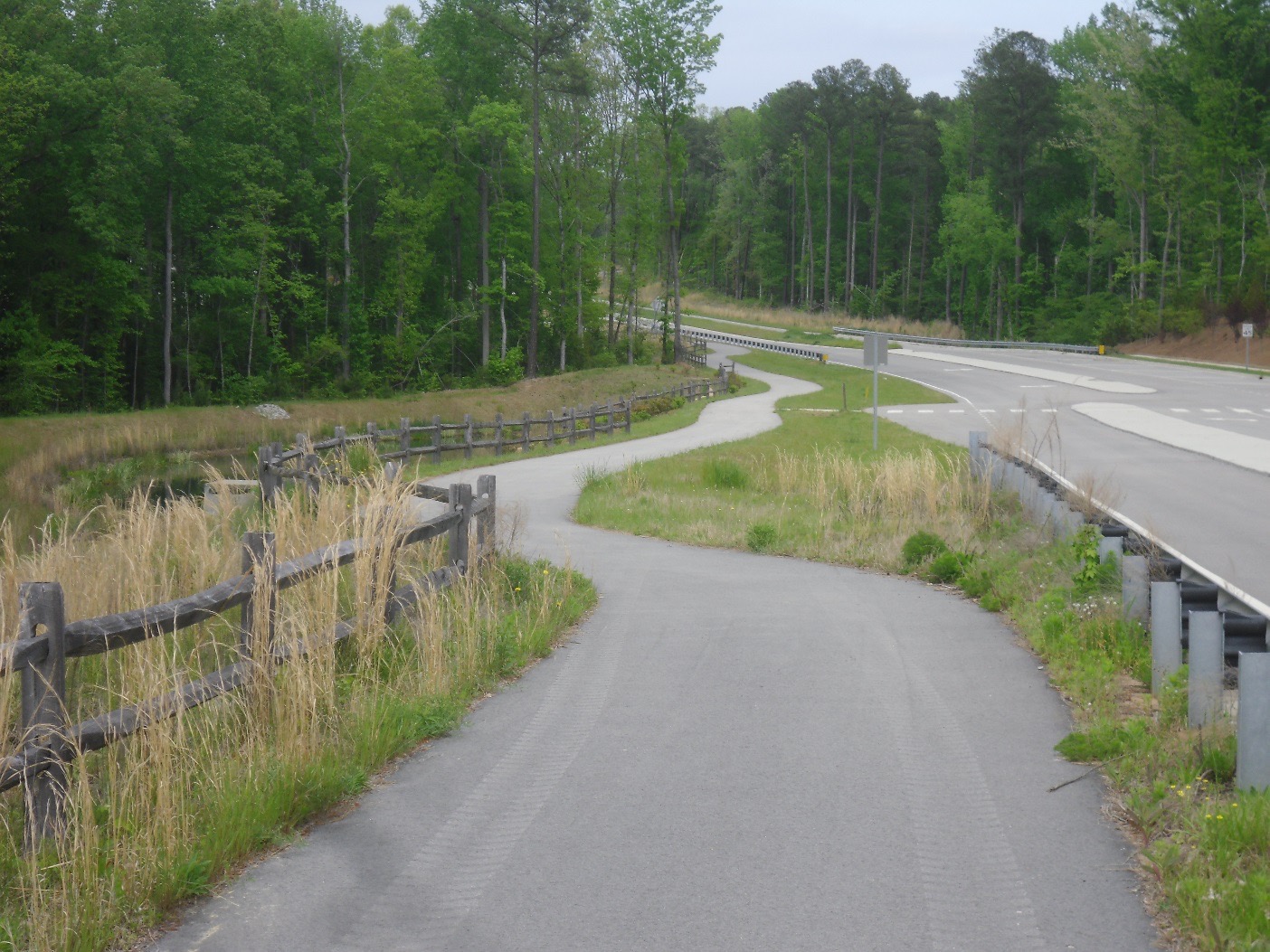 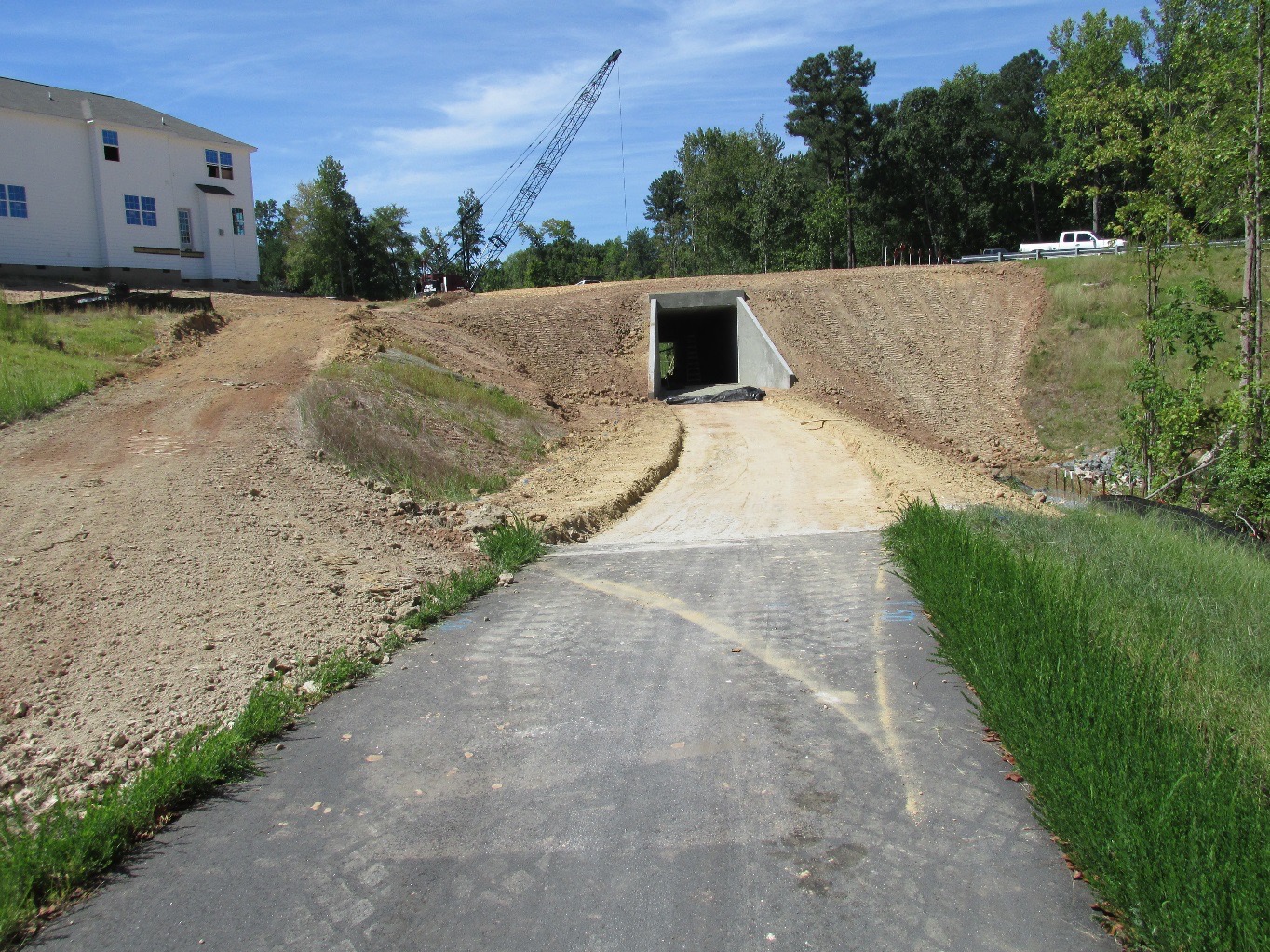 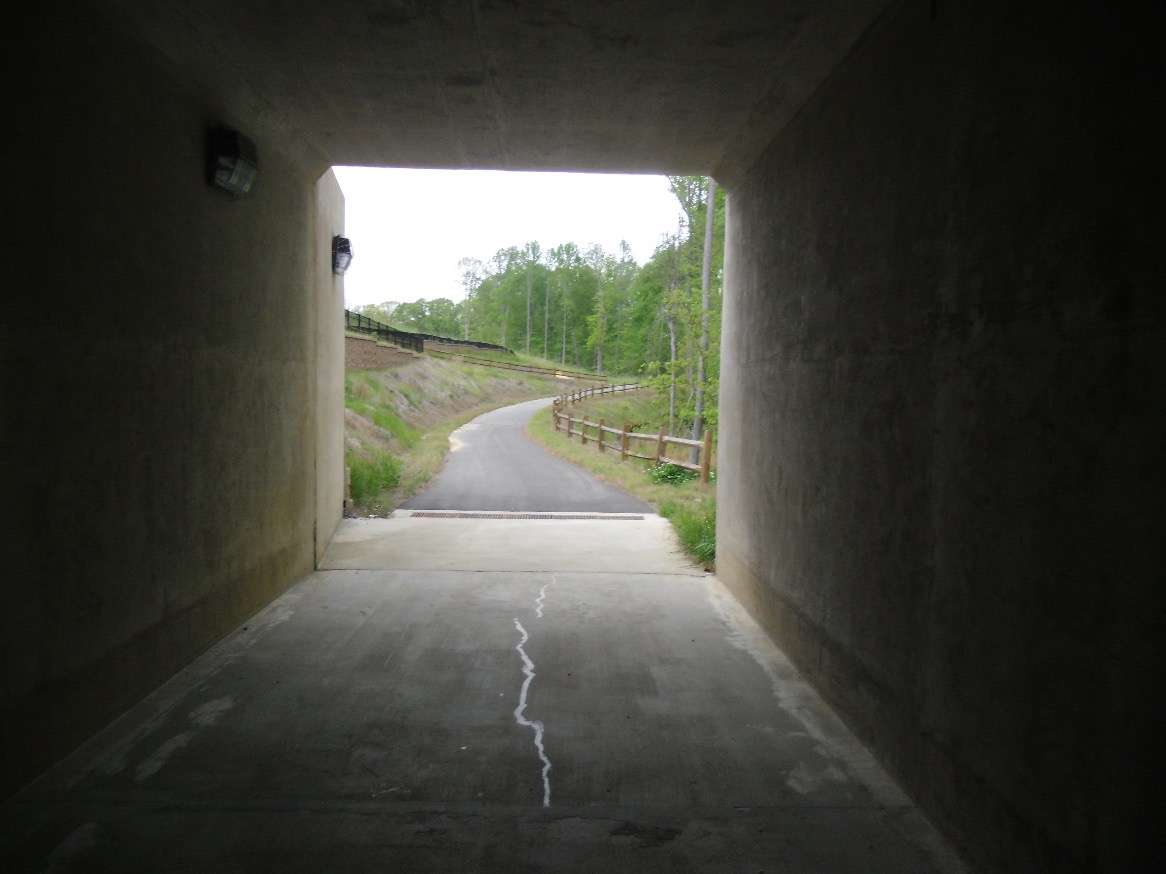 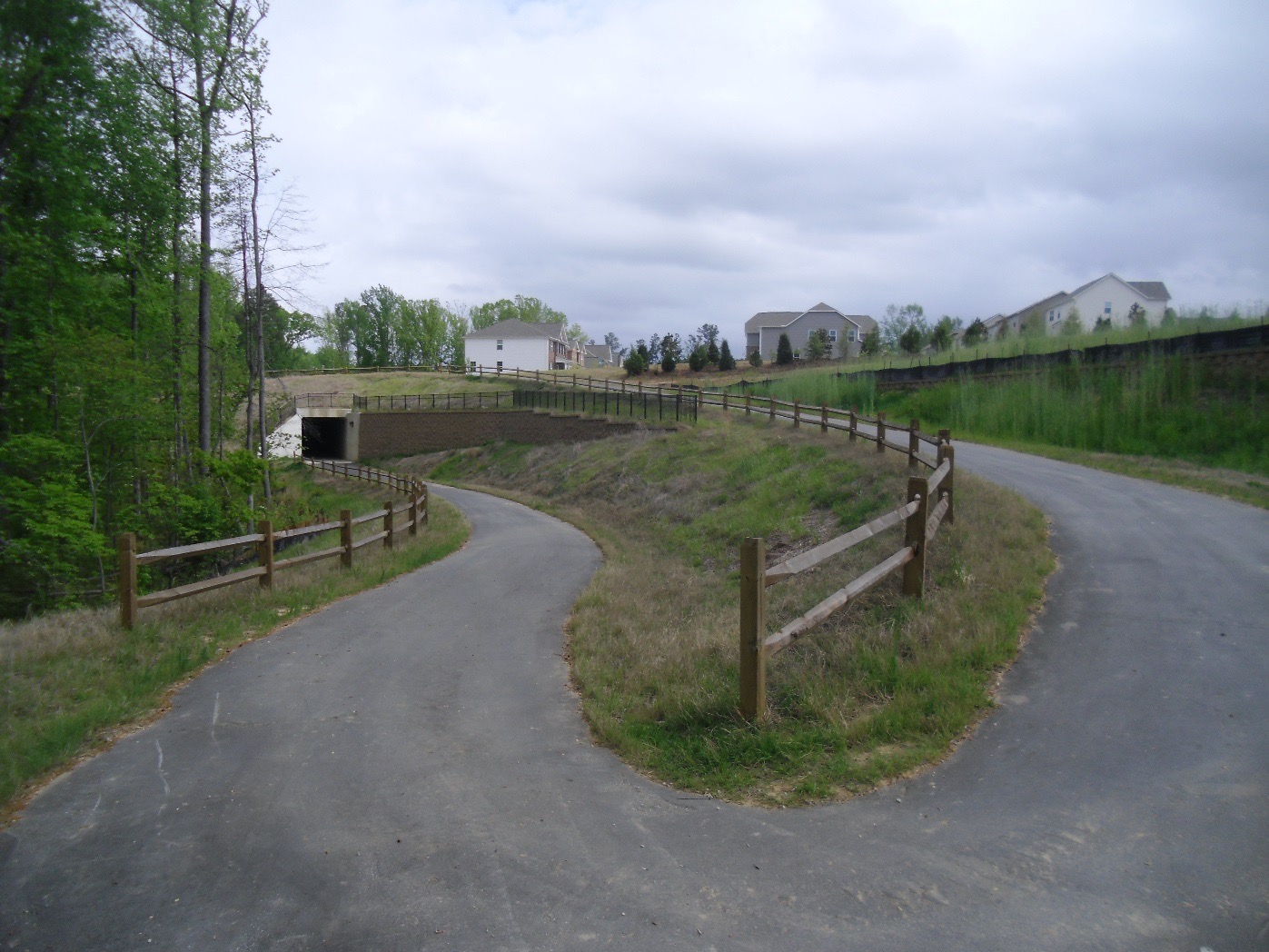 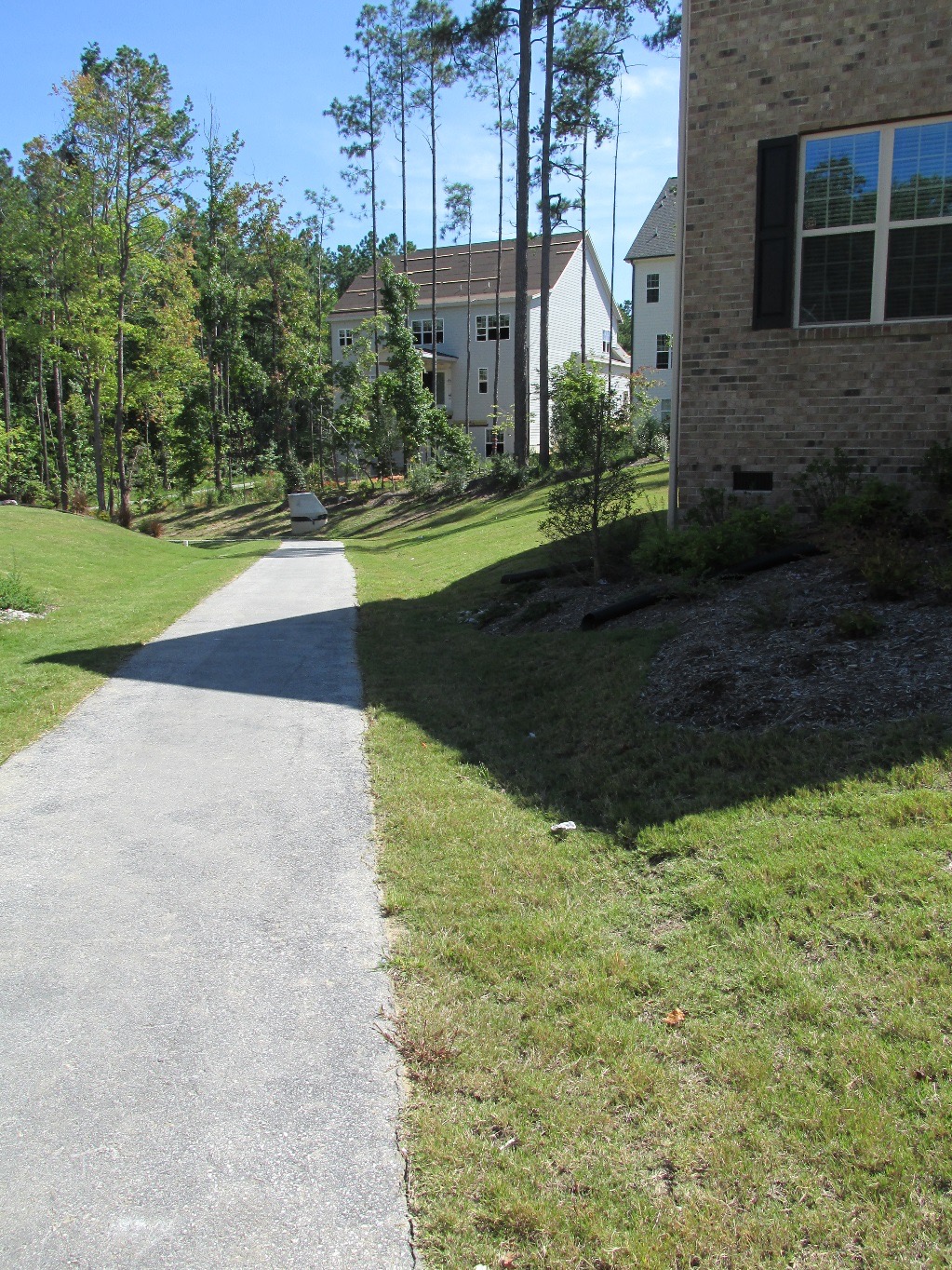 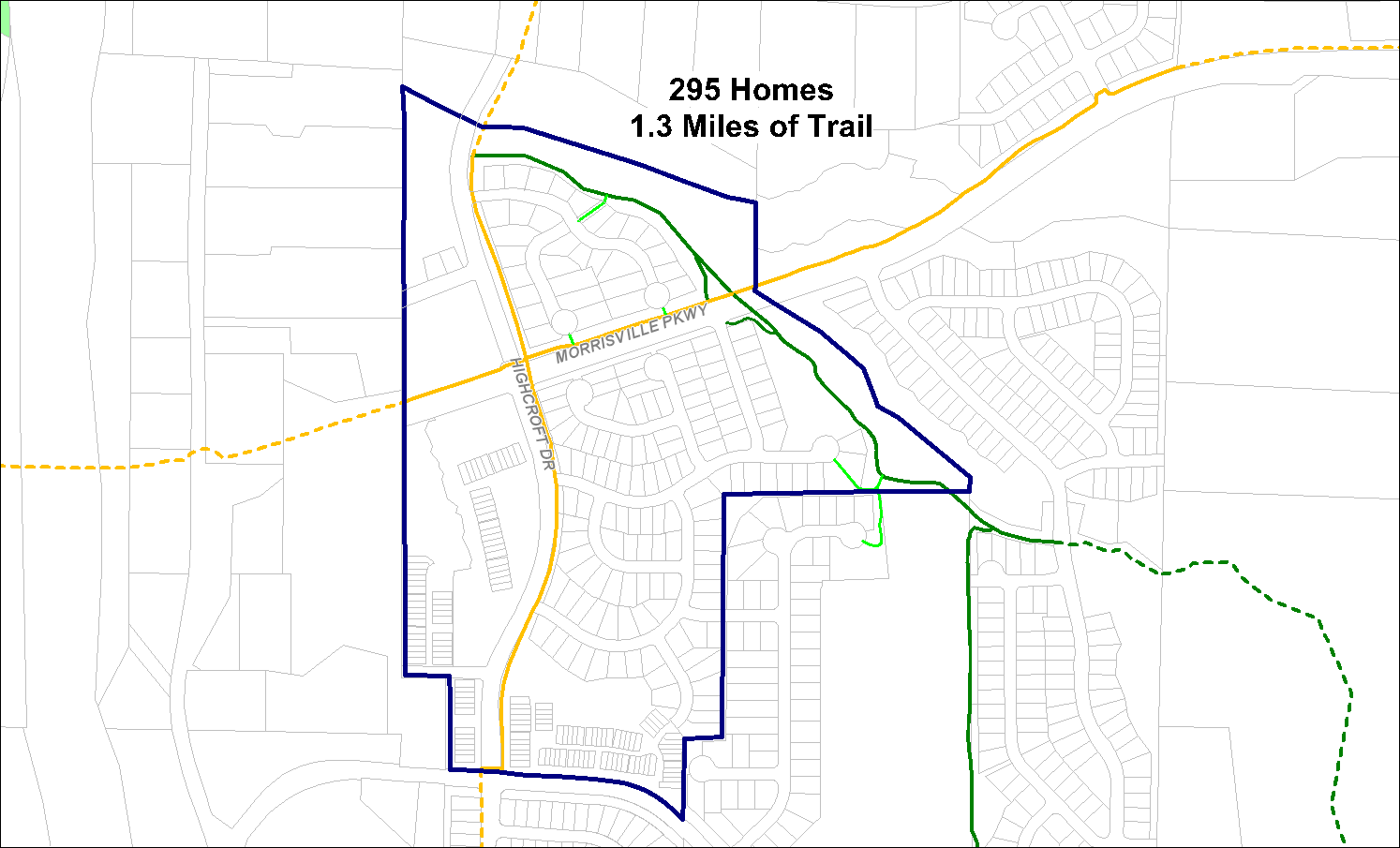 Fryars Gate Greenways
1/2 Mile of 10’ wide off-road greenway
.8 Miles of  meandering 10’ wide street-side trail
198’ Pedestrian Tunnel under a 4-lane, median-divided thoroughfare
3 Neighborhood connector trails
[Speaker Notes: Things to say about steps:
Identify
Work with developer
Must meet town standards
field inspections

GOAL: don’t just turn it over for the developer to build – it must meet town standards just like any other infrastructure

KEY TO SUCCESS – also neighborhood connector]
Benefits
And
Challenges
Challenges
Developer and contractors may view greenway as unnecessary luxury, not a priority
 
Sometimes challenging to get developer’s engineers and contractors to meet Town standards

Managing design & construction oversight with limited staff

Unconnected trail segments (this can be good and bad)
Construction easier prior to residents moving in
Faster system growth with less staff
Immediate amenity for residents
Facilities grow with population
Ensuring buildout of network
Flexibility in design
Benefits
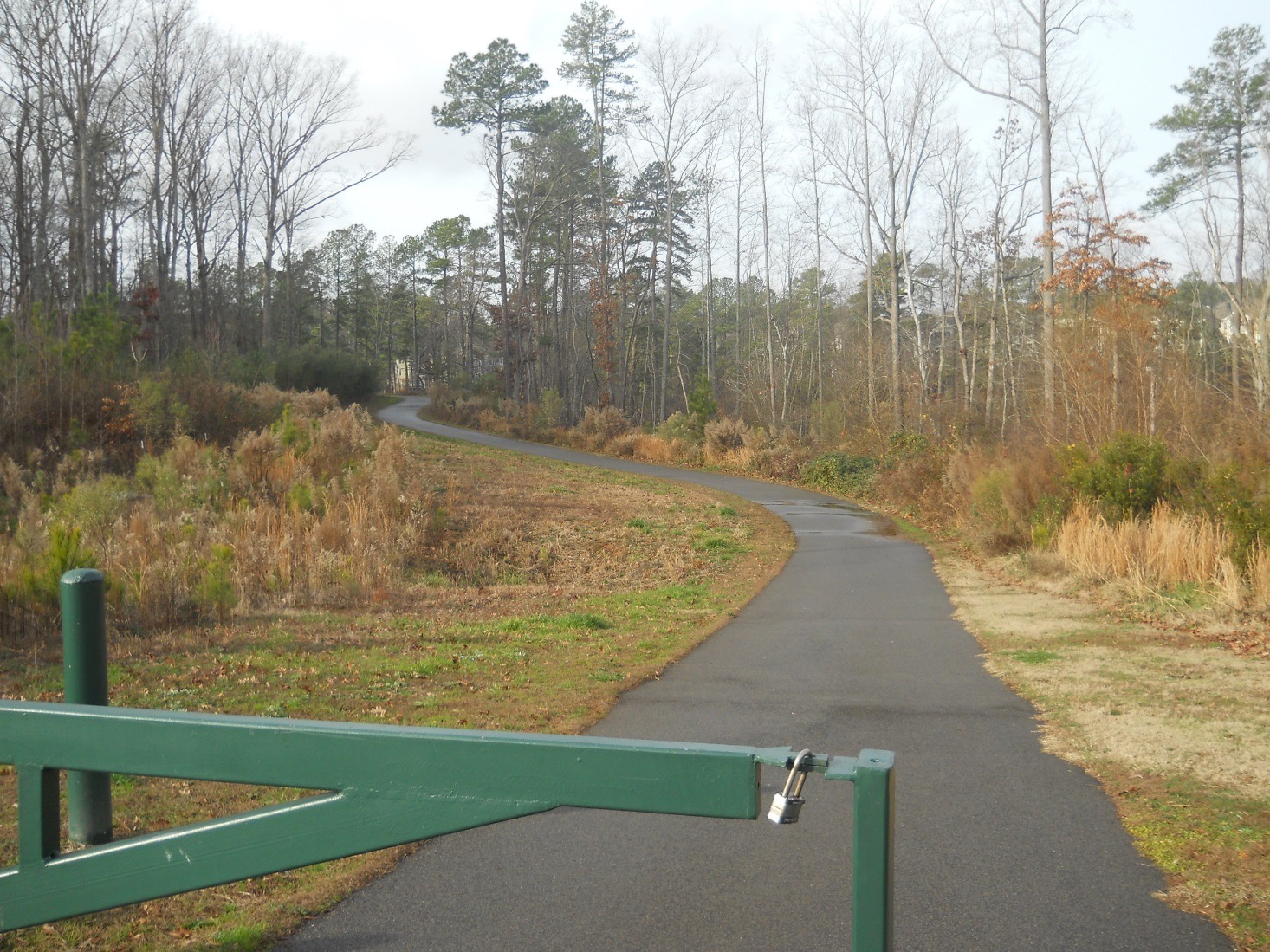 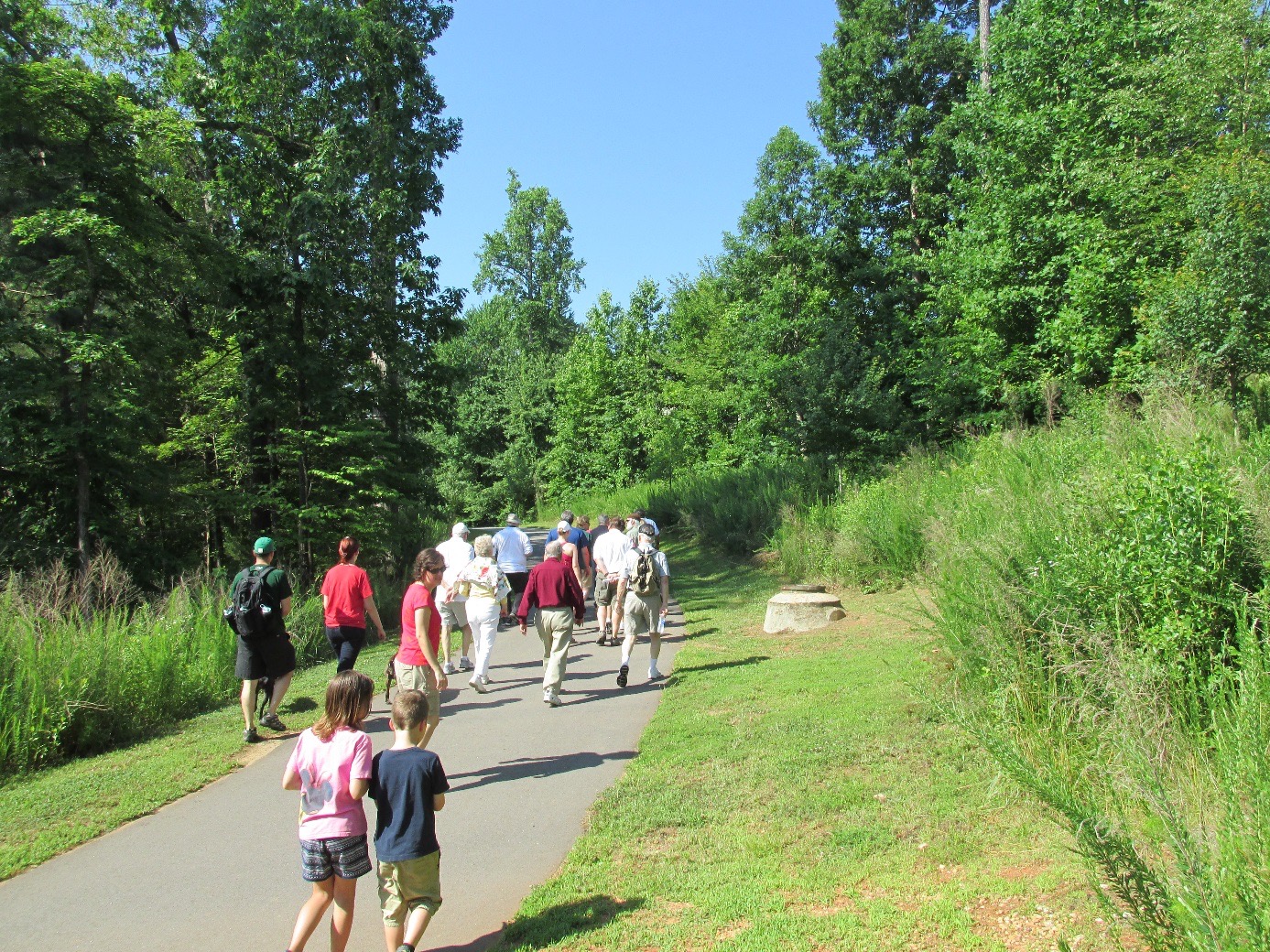 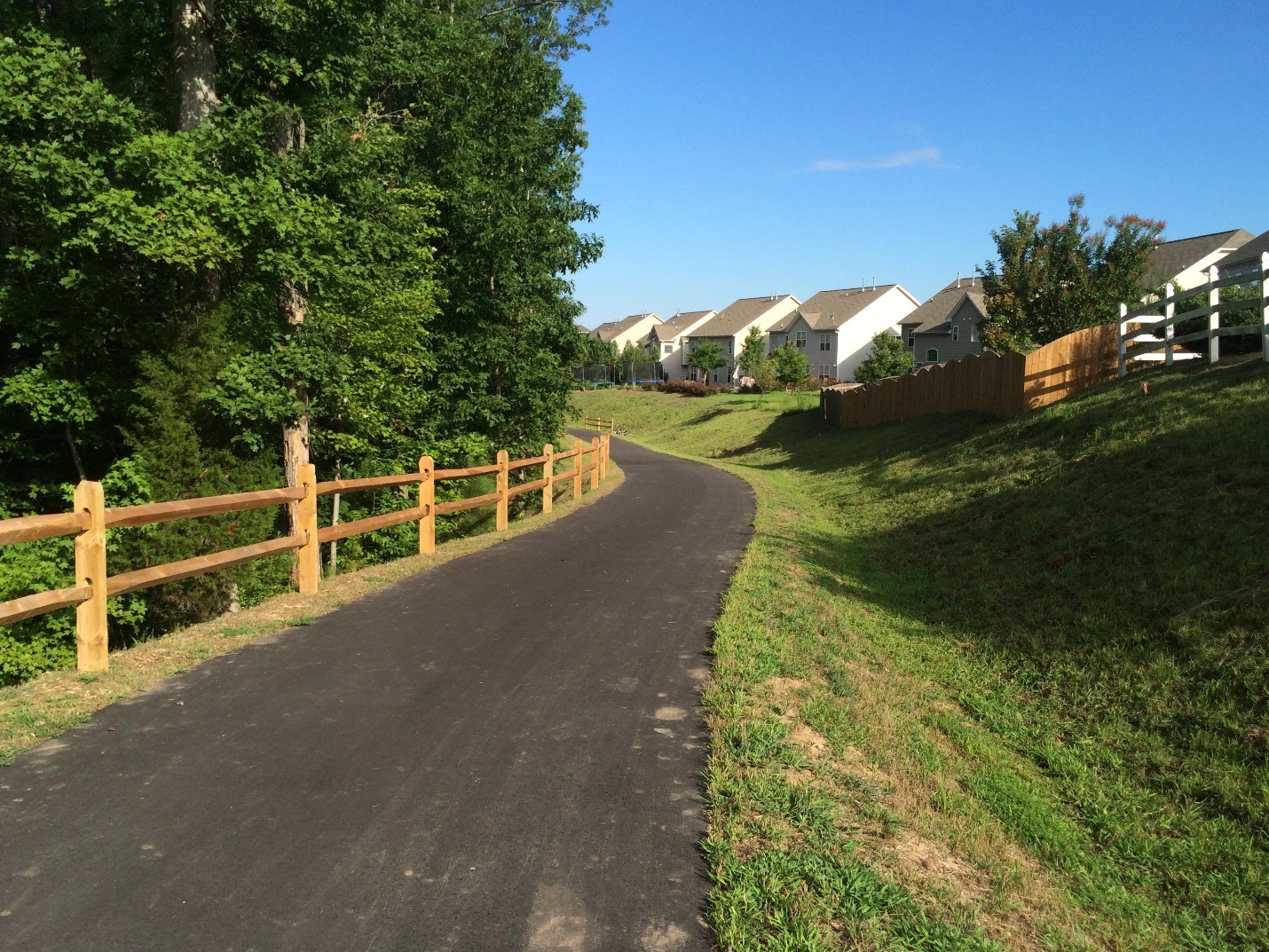 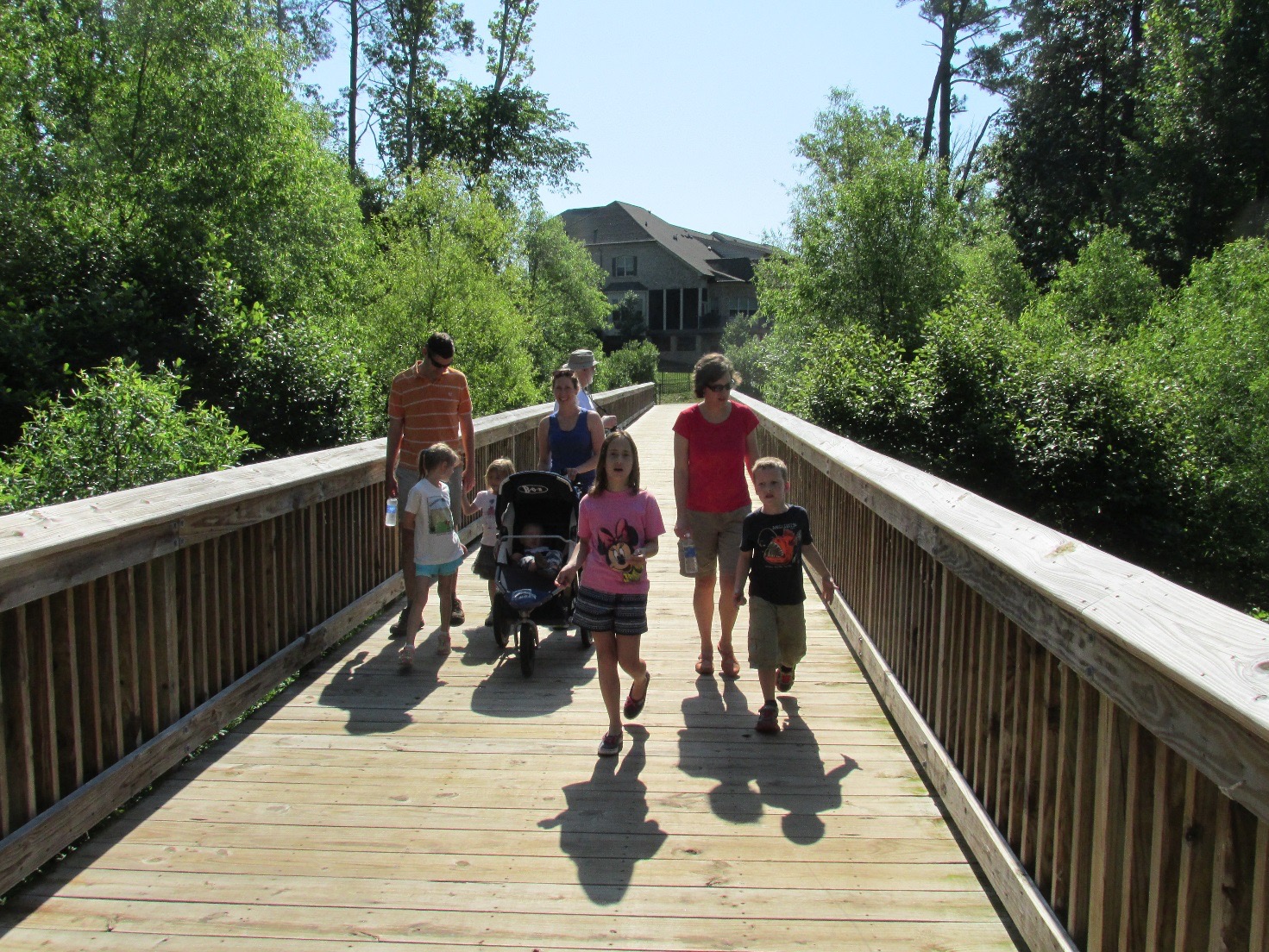 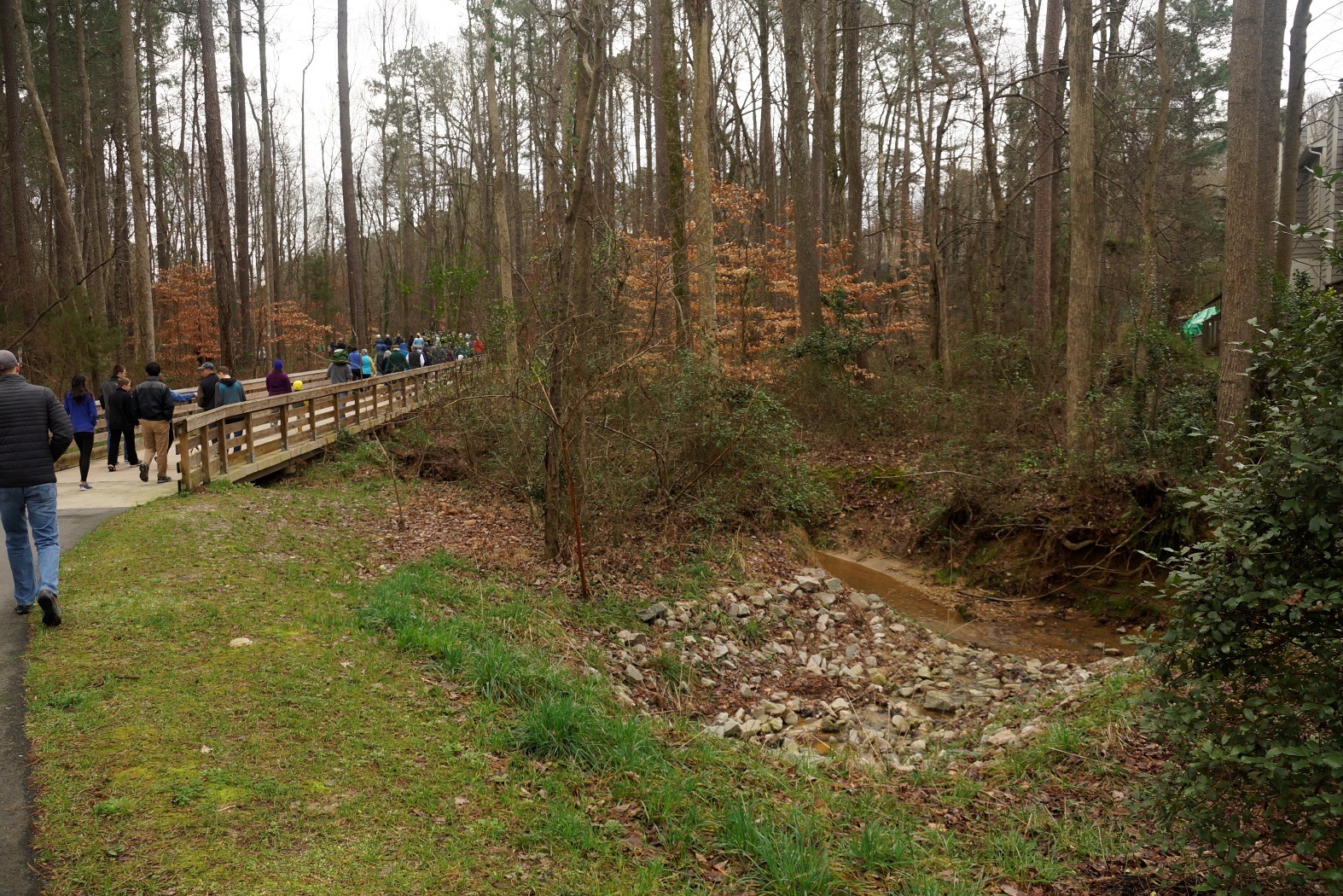 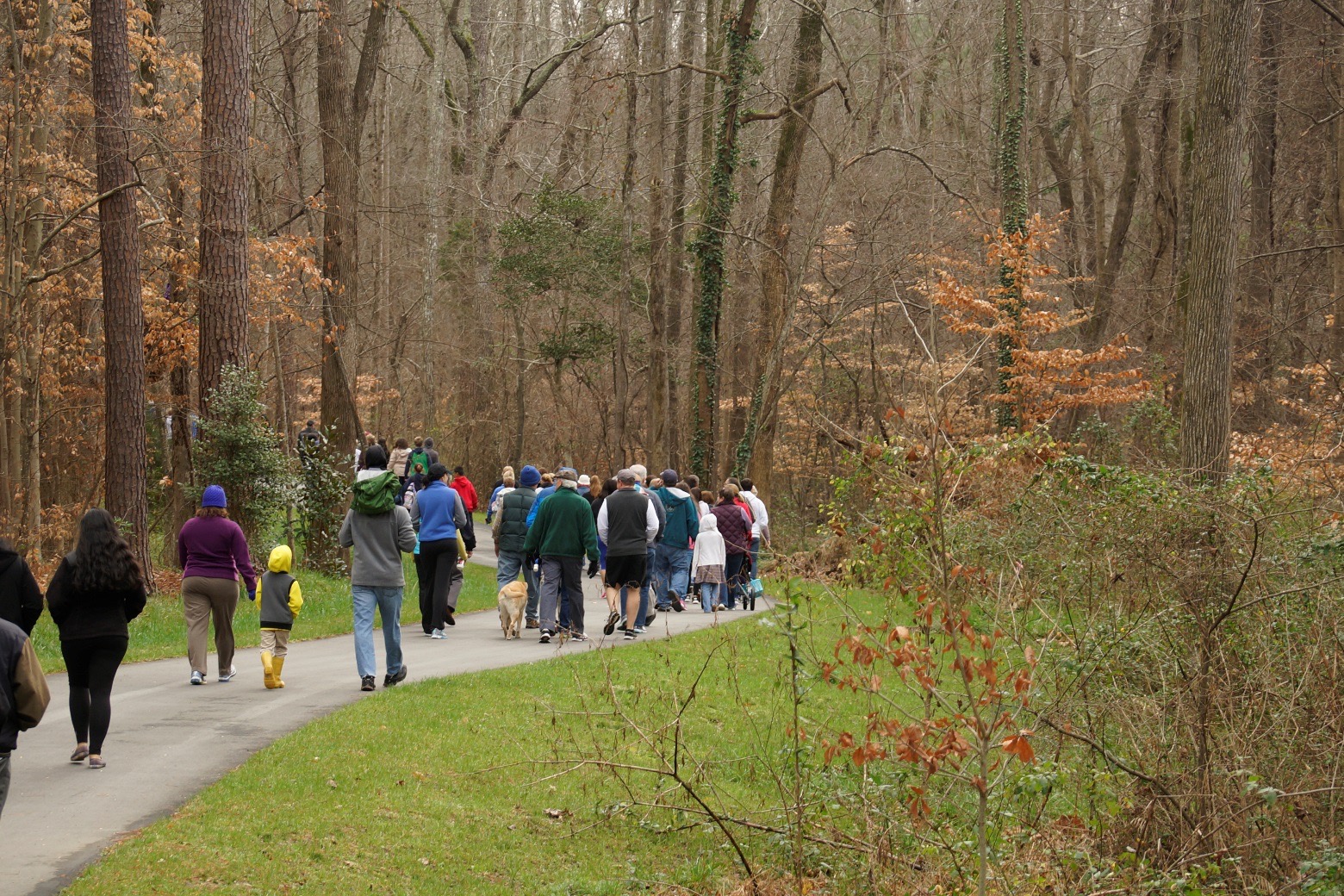 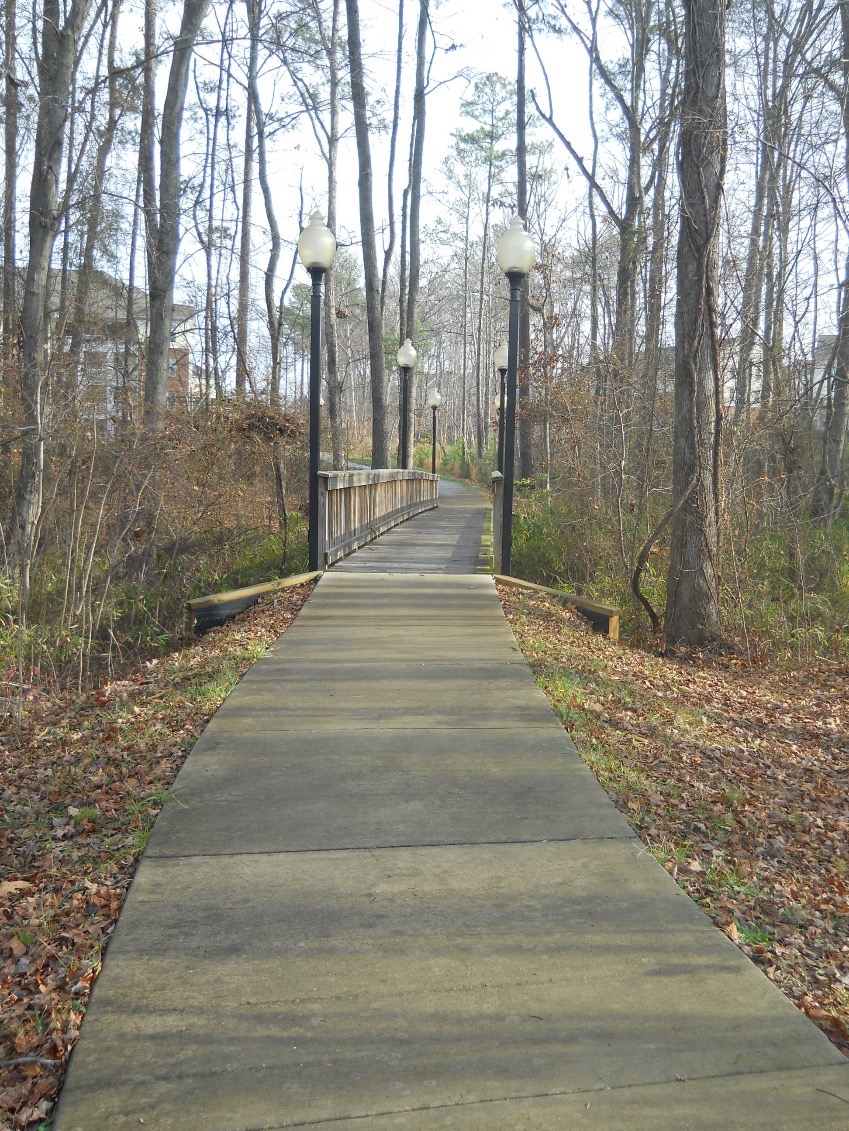 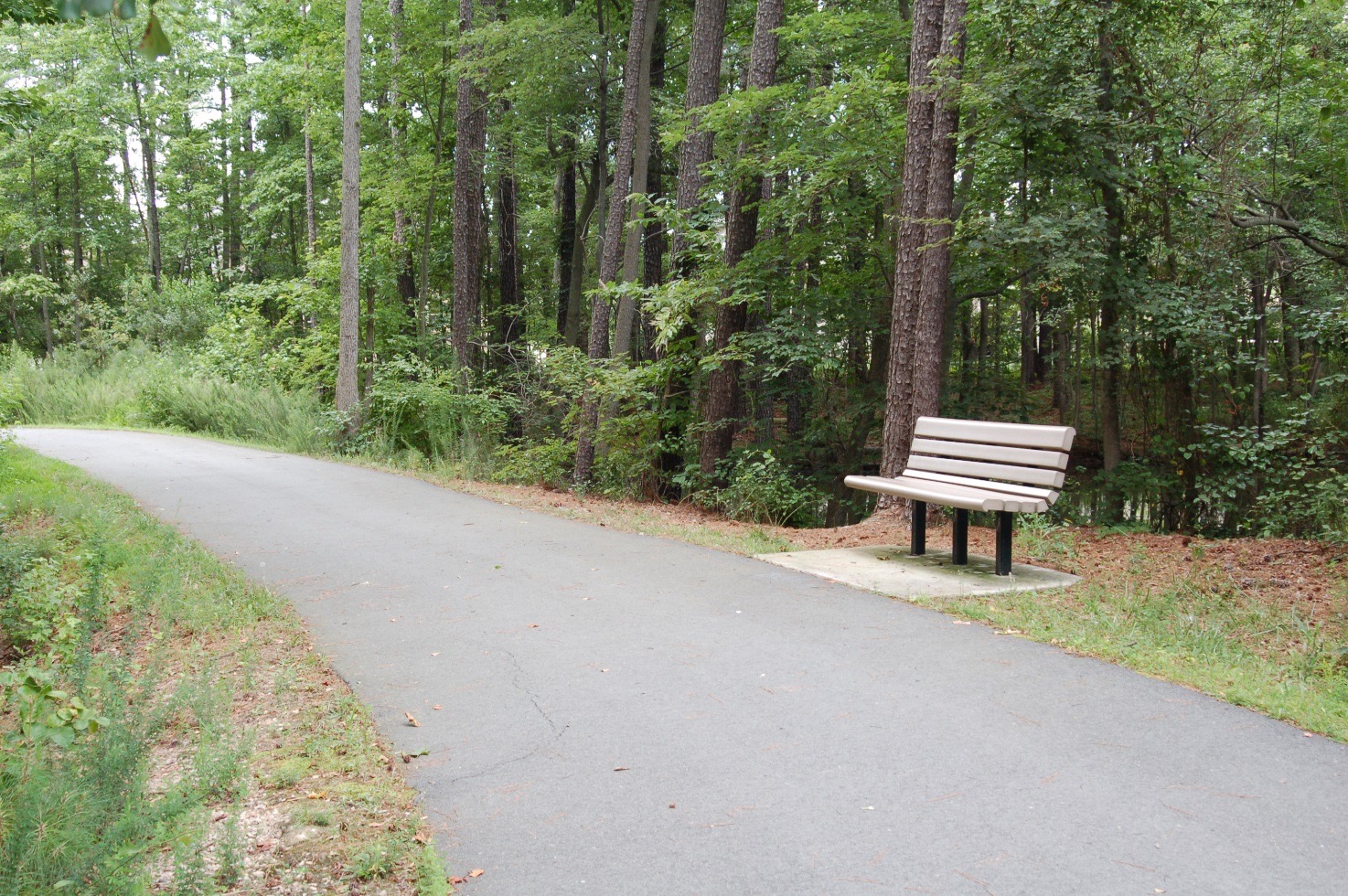 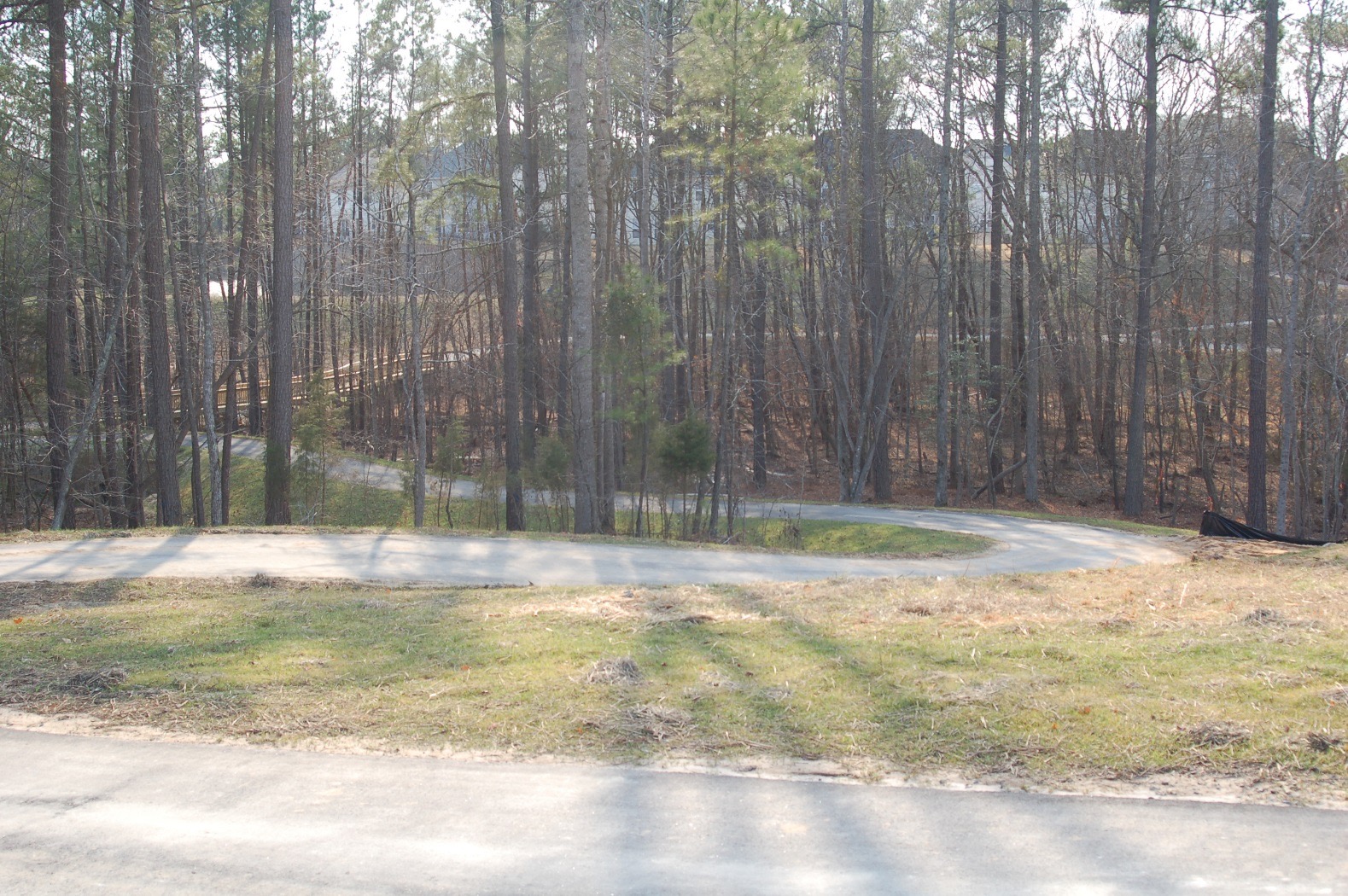 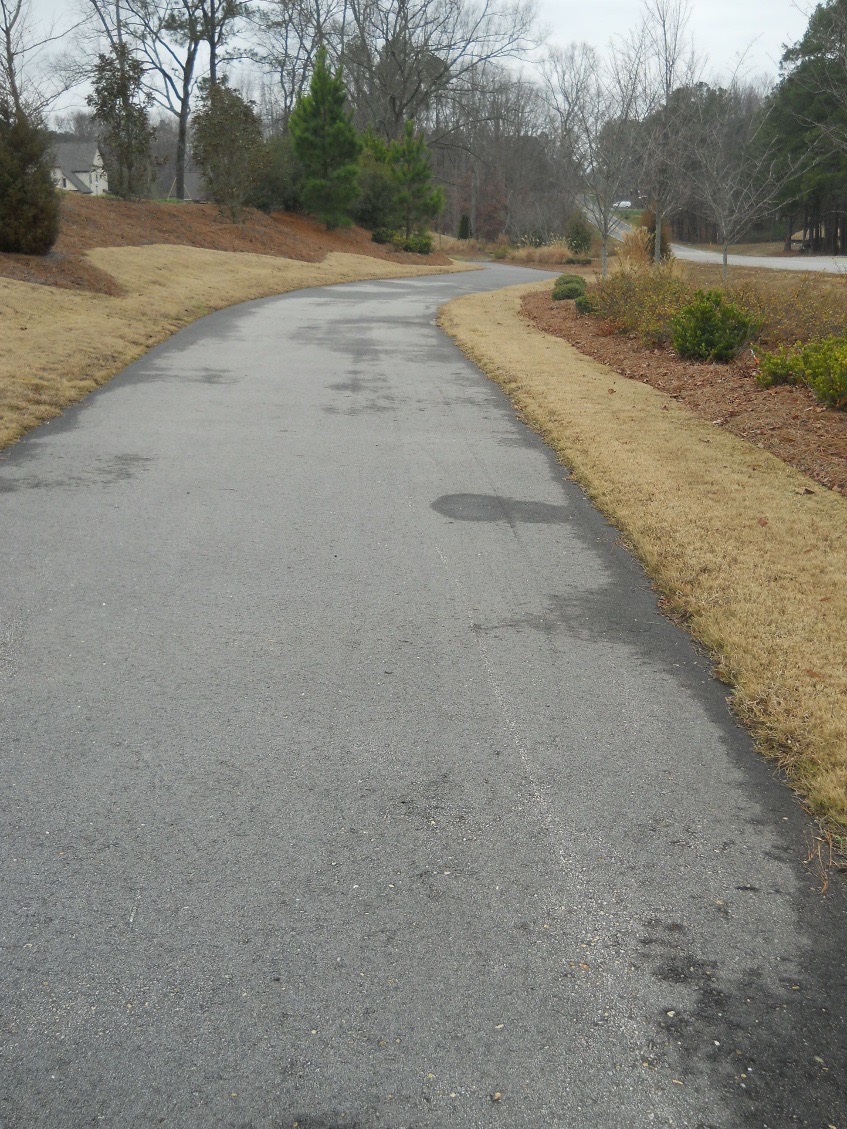 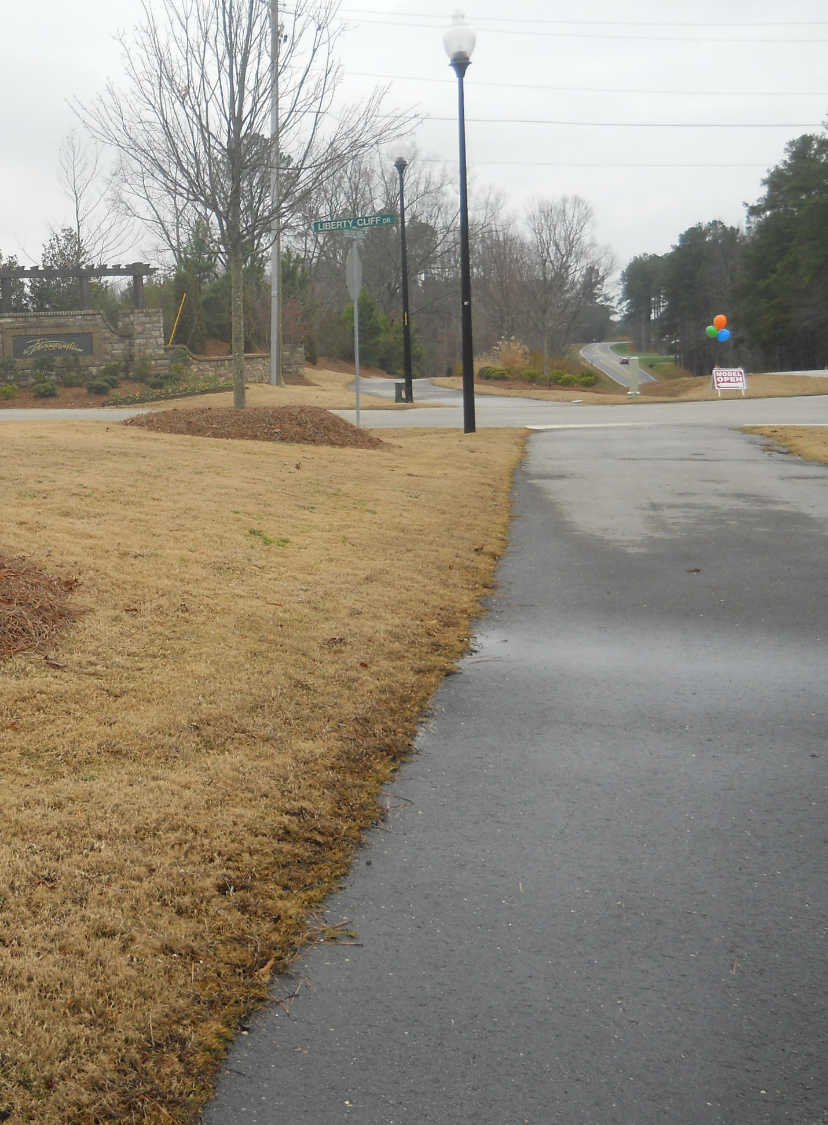 Other Developer-Built Greenways
Fast Tracking Greenways in Your Community
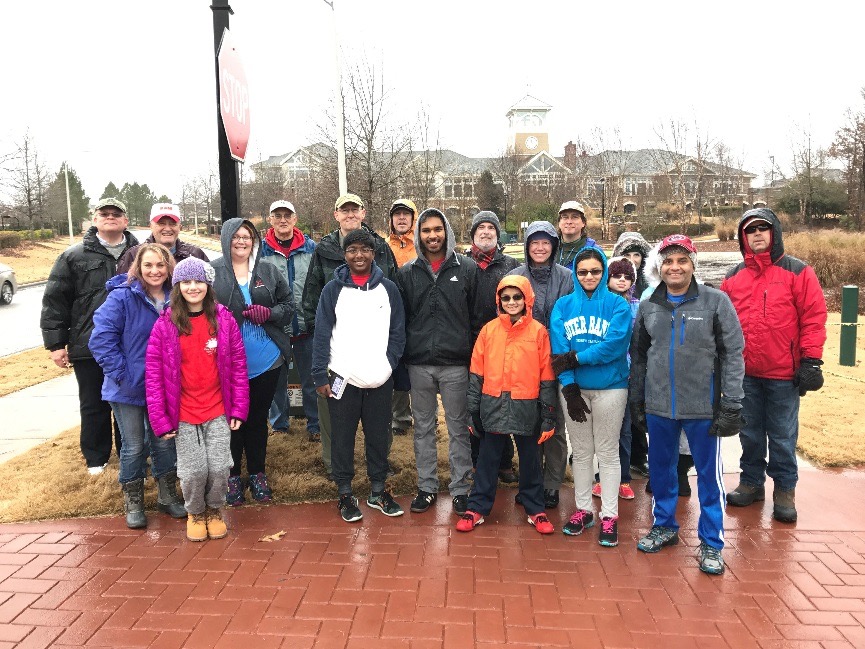 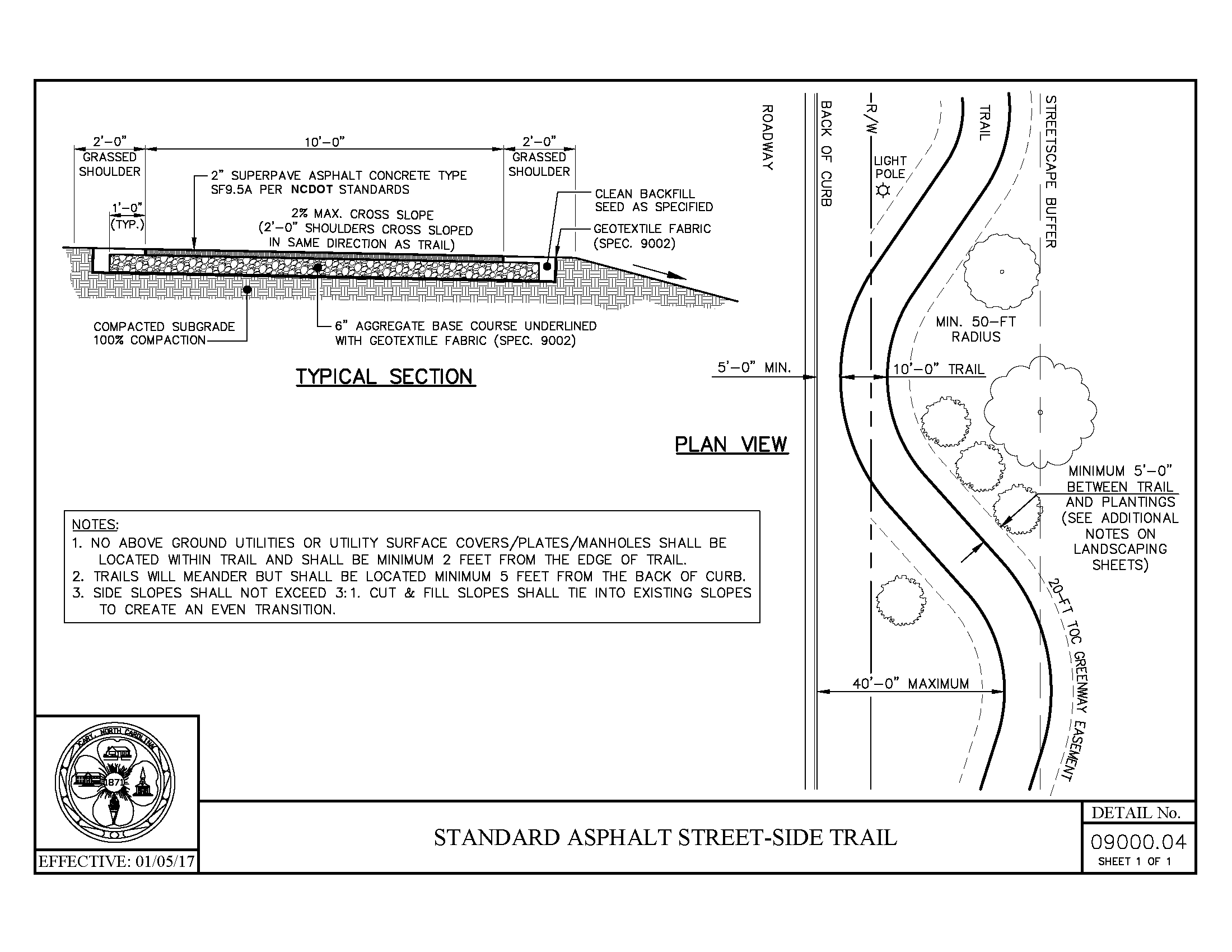 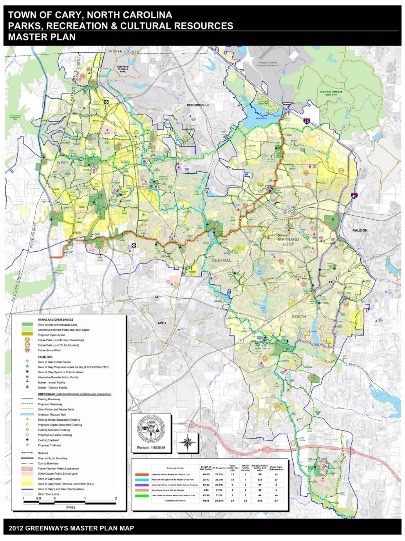 Steps to Consider
Develop support
Develop or update Greenways Master Plan
Address/amend Ordinance Language 
Construction Standard Specifications & Details 
Standard Operating Procedures
Questions?